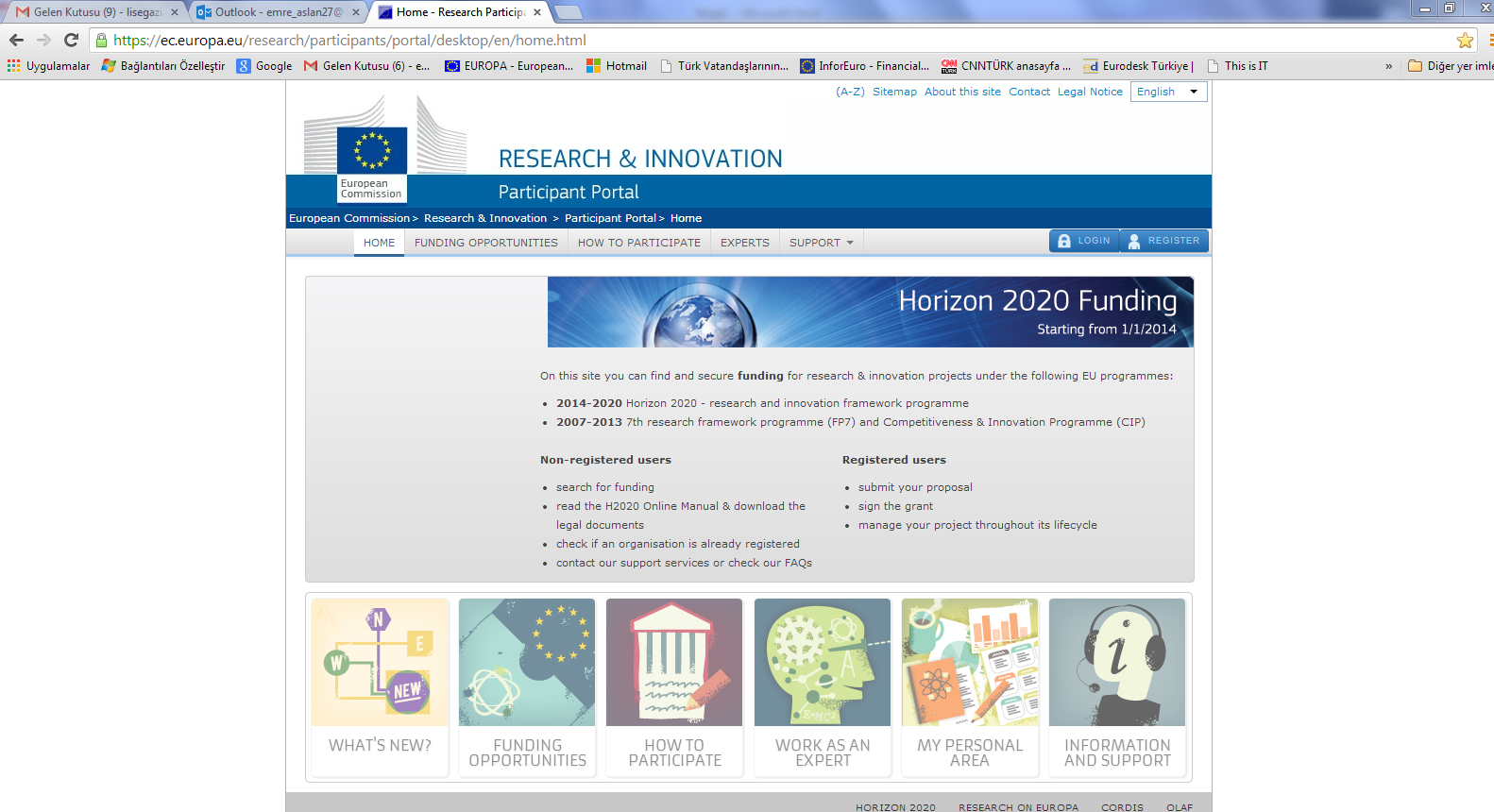 PIC kodu 
nasıl alınır?
Kurumunuz için PIC kodu 
alınmış mı?

Önce kontrol edelim!
https://ec.europa.eu/research/participants/portal/desktop/en/home.html
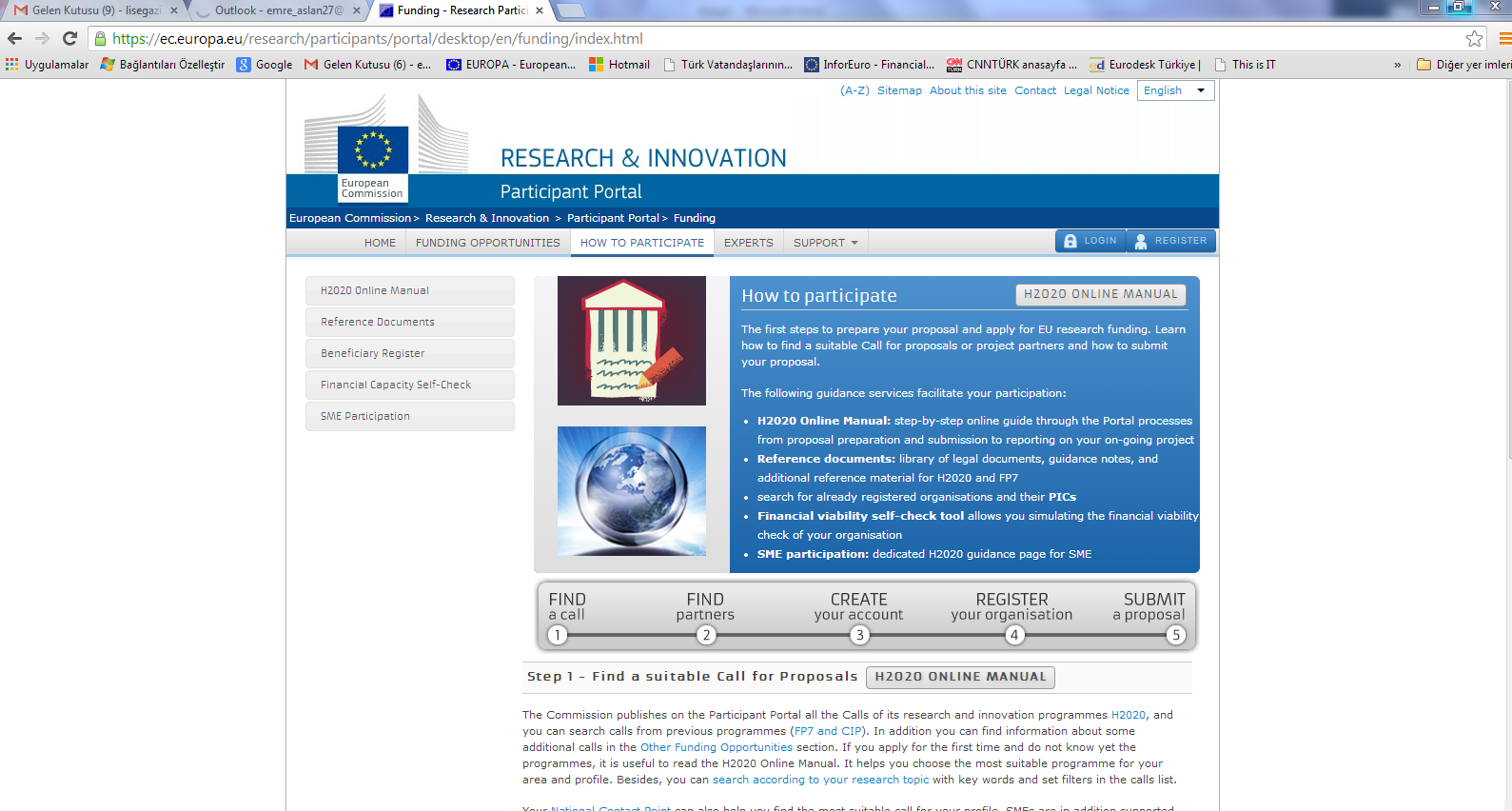 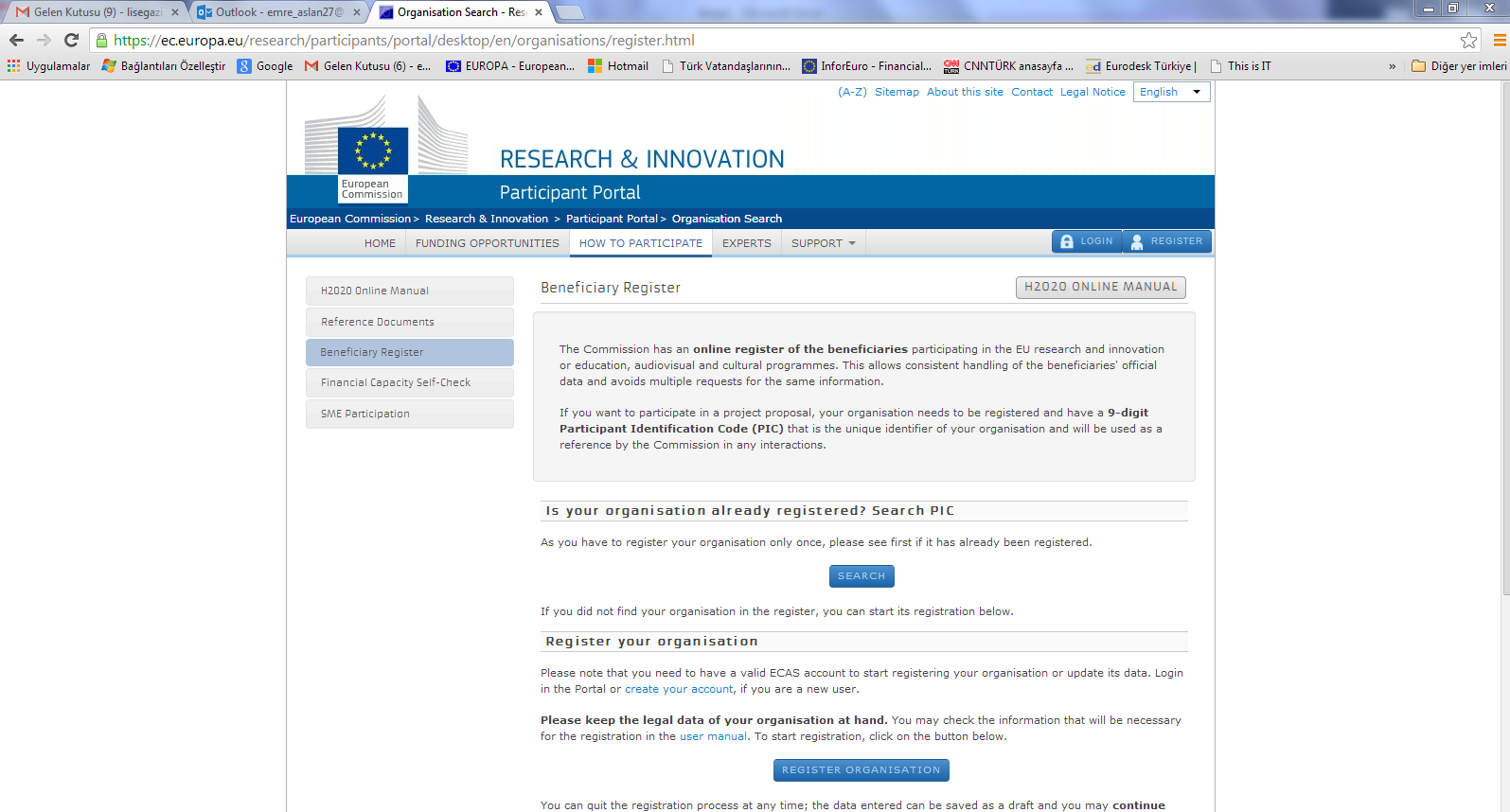 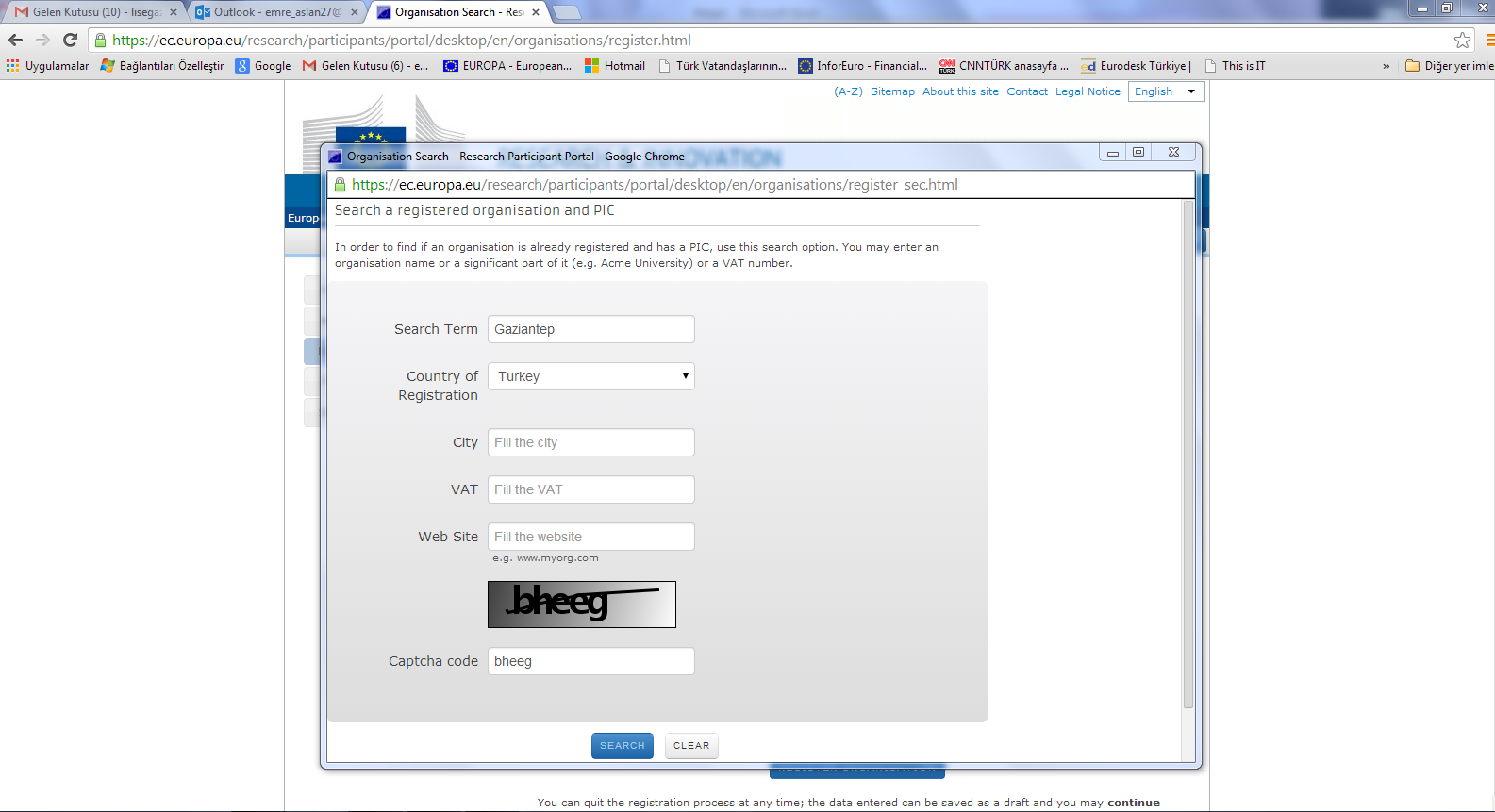 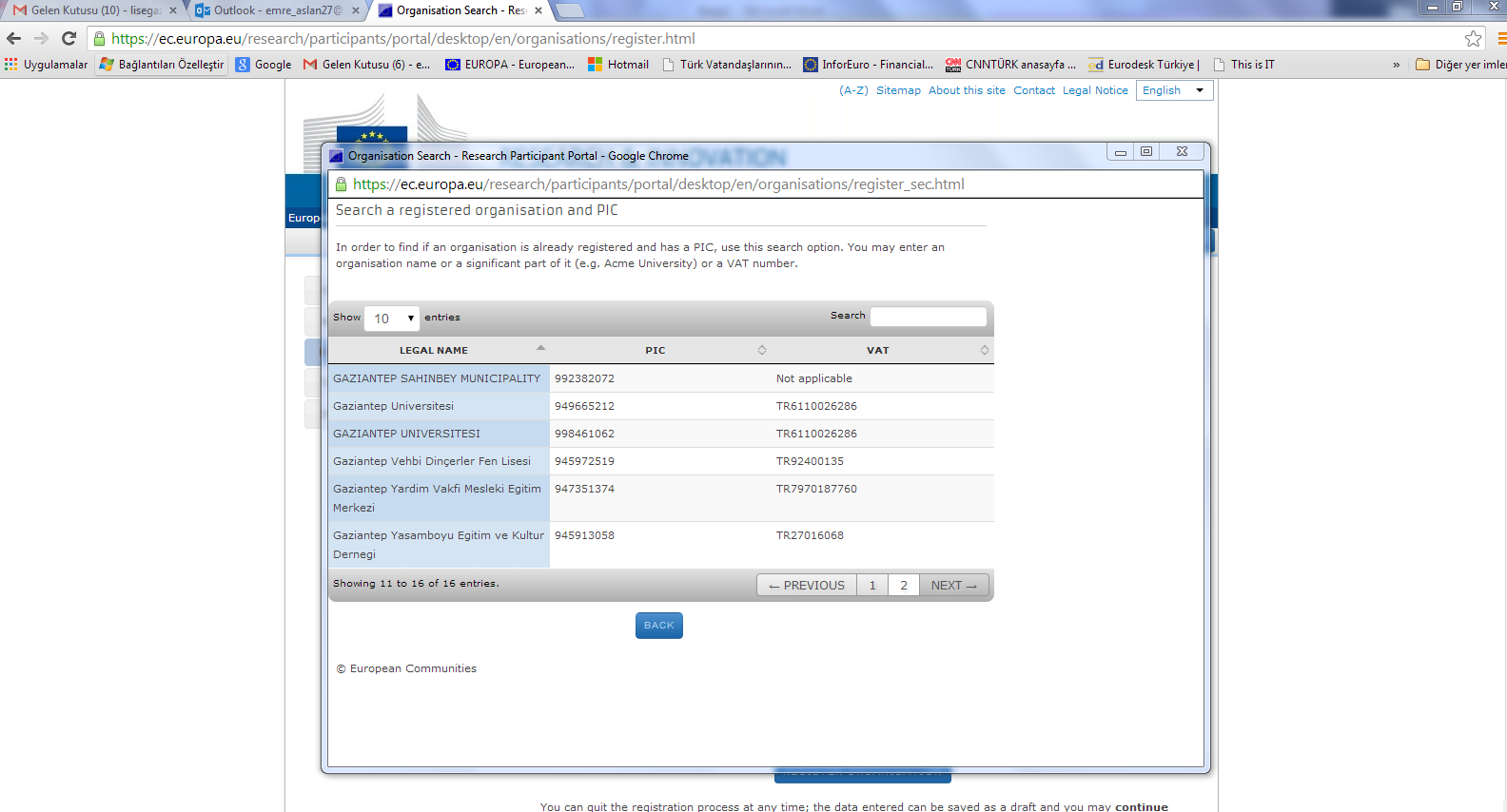 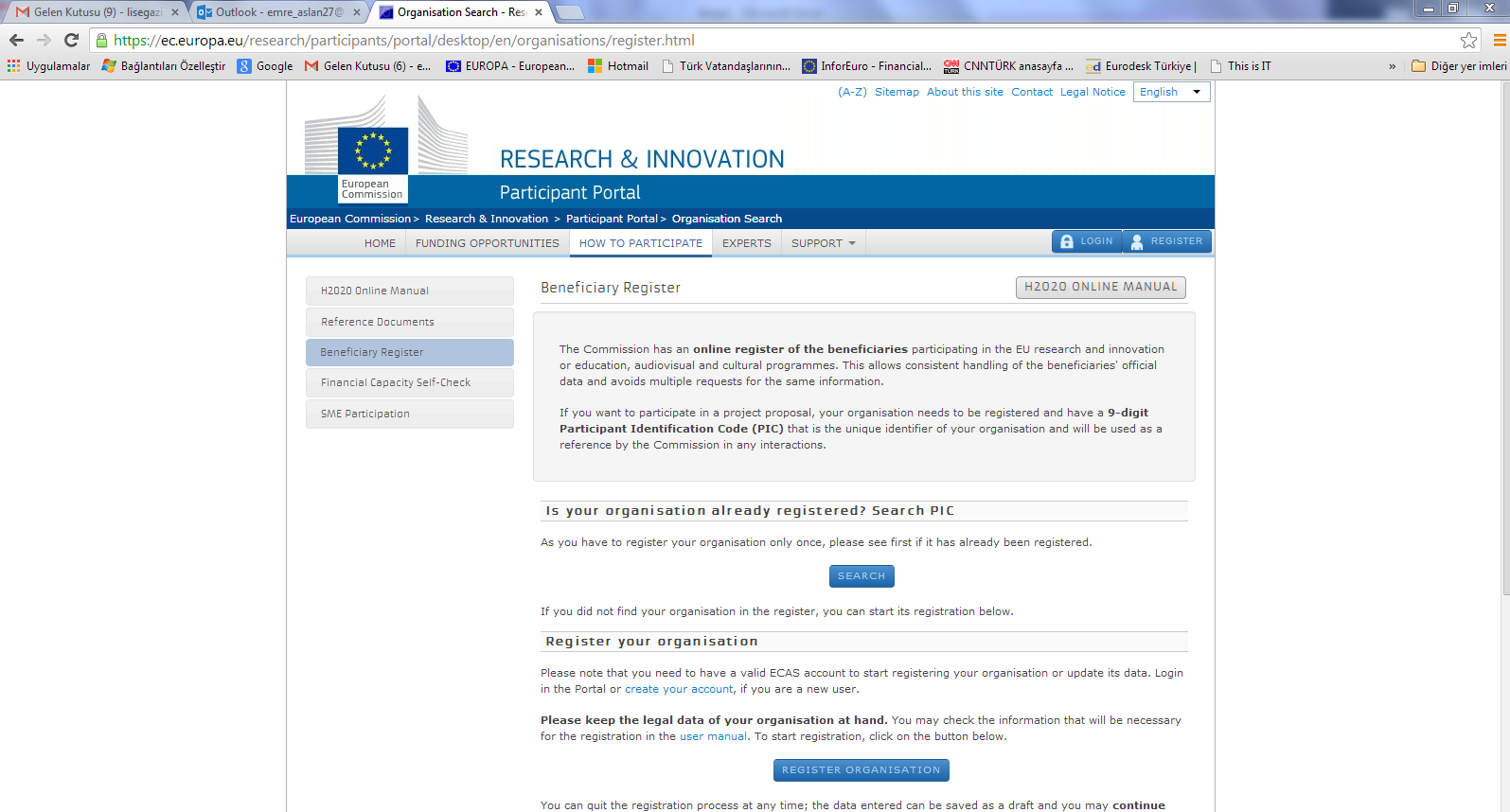 Henüz okulunuz için
PIC alınmamış ise

önce ECAS kaydı 
Yapmanız gerekir!
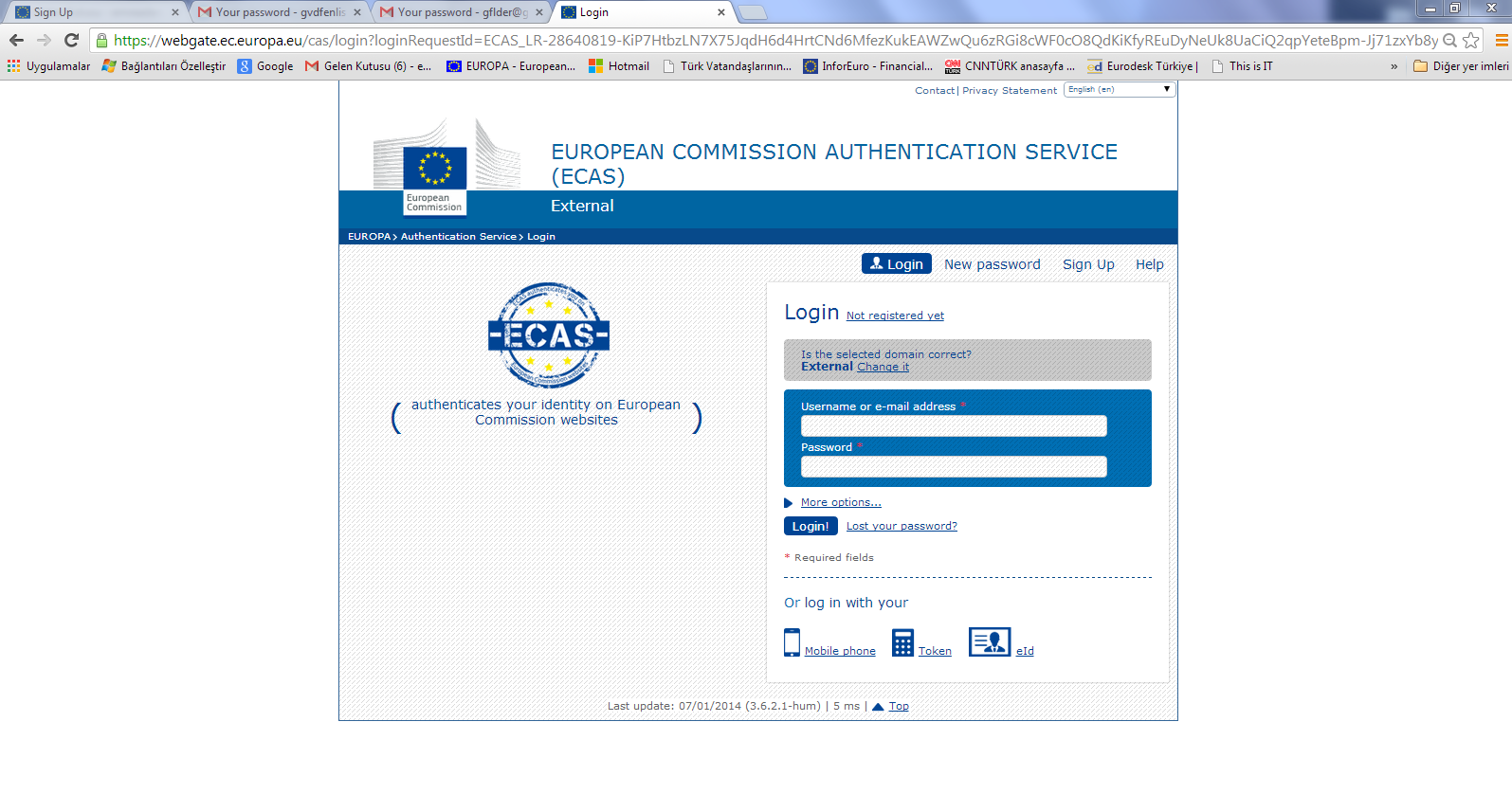 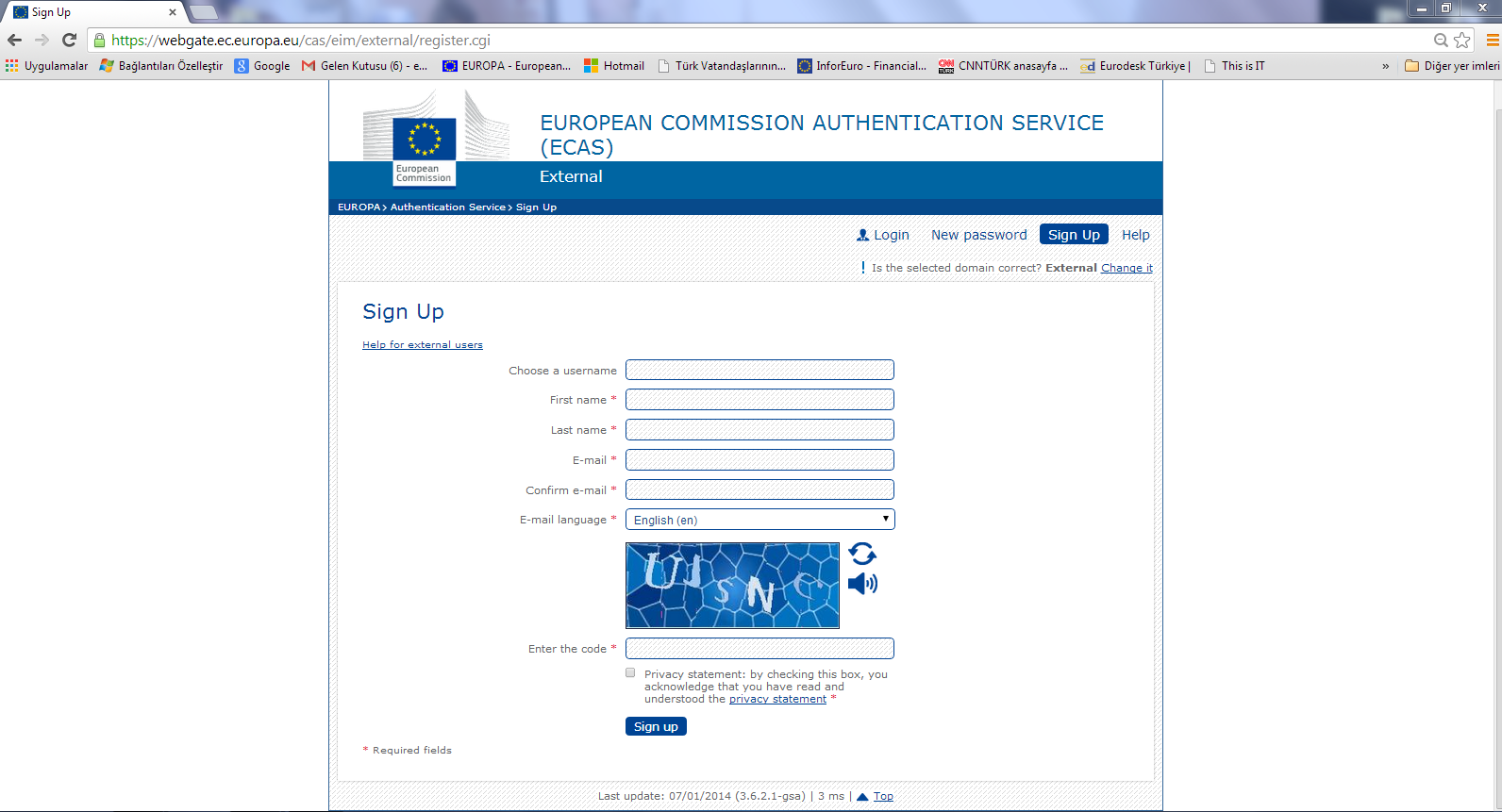 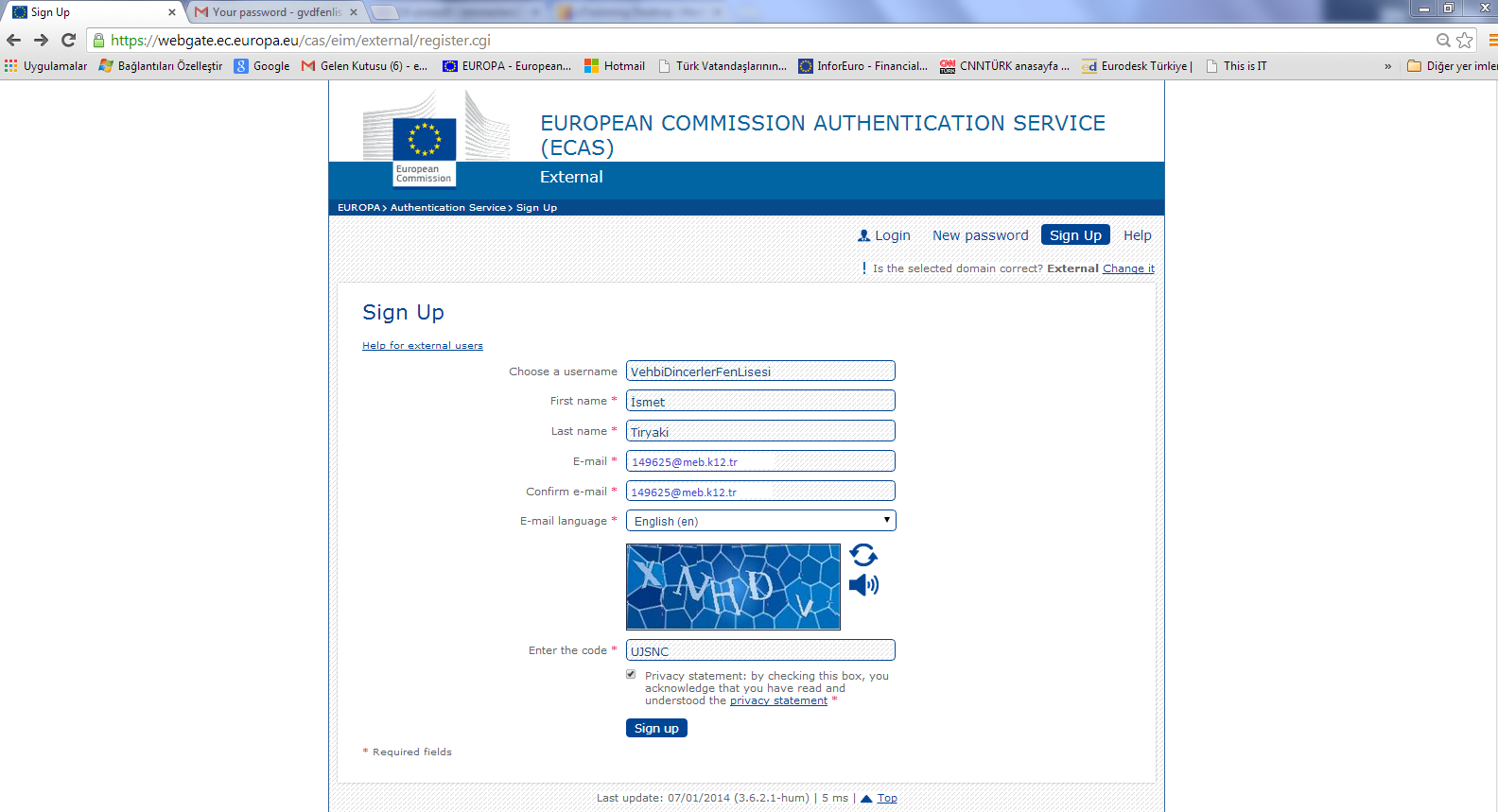 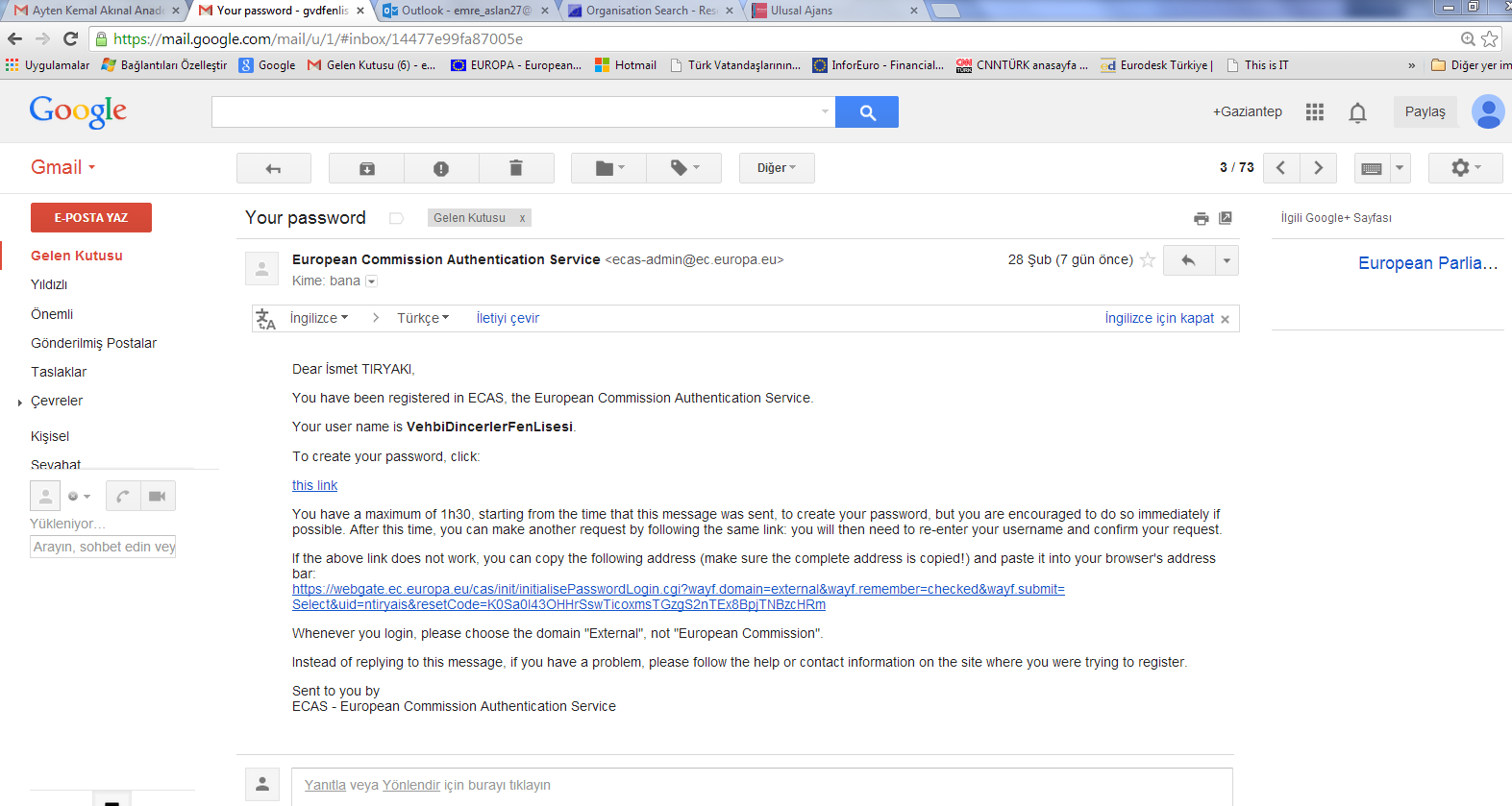 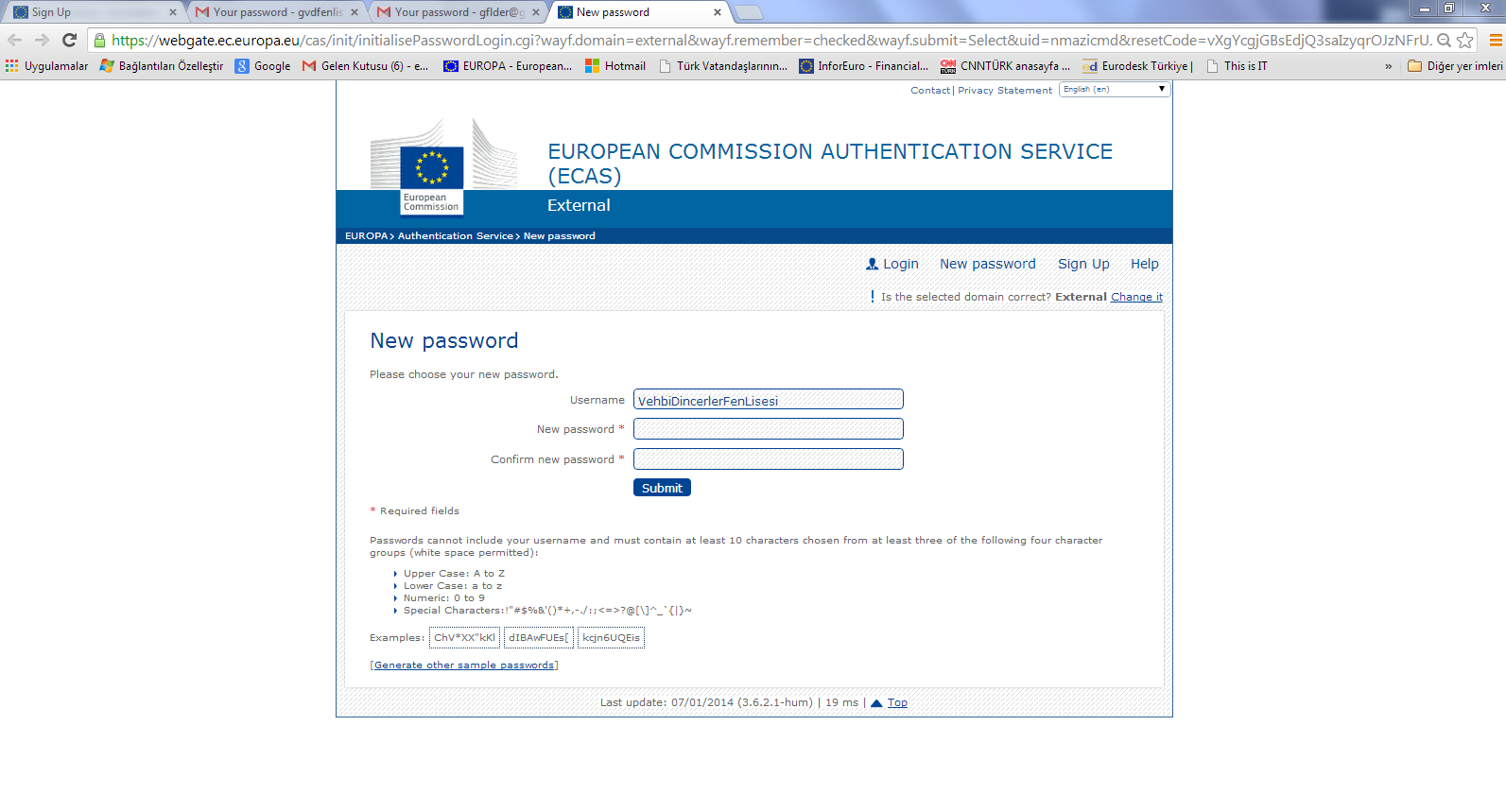 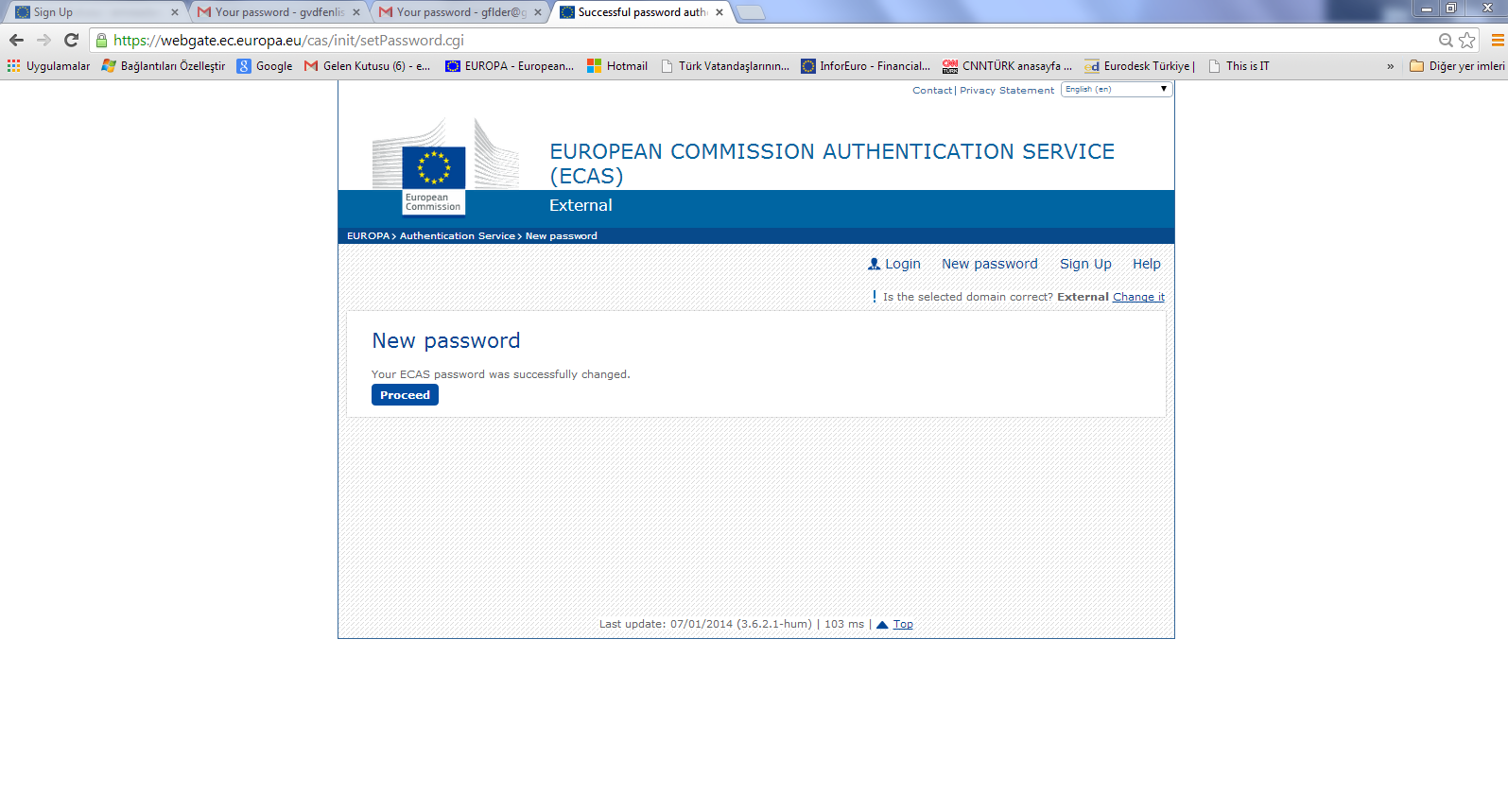 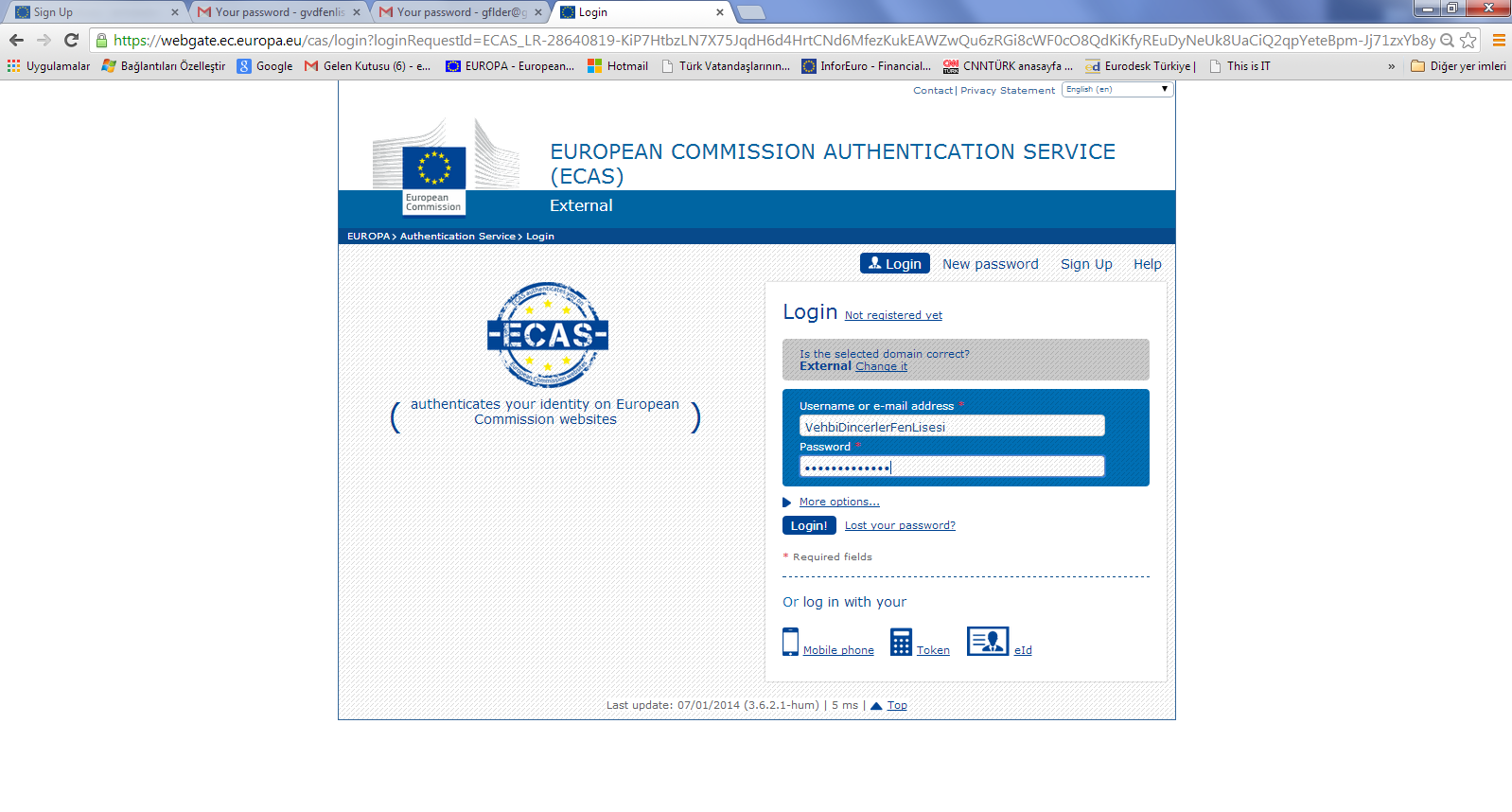 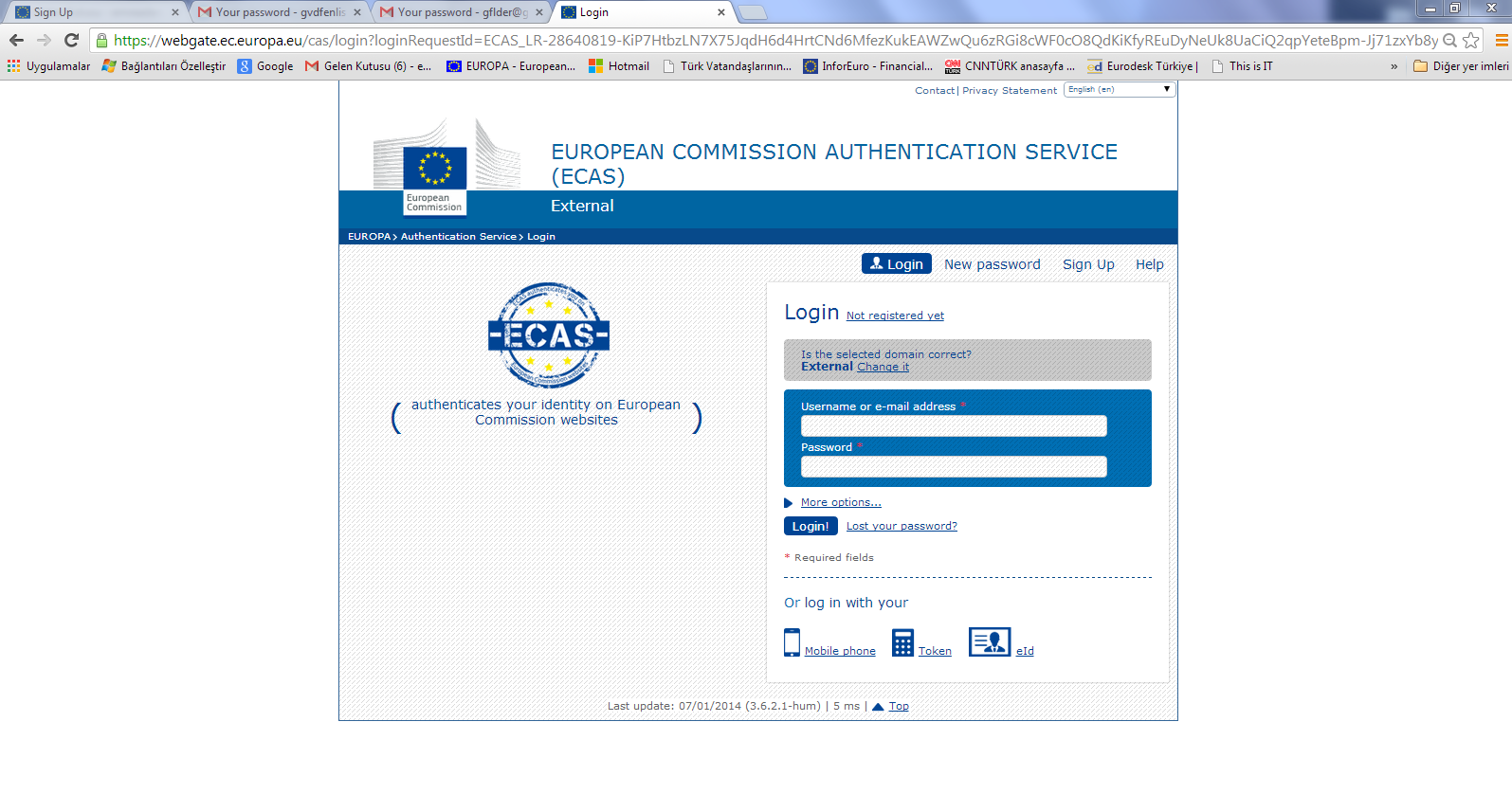 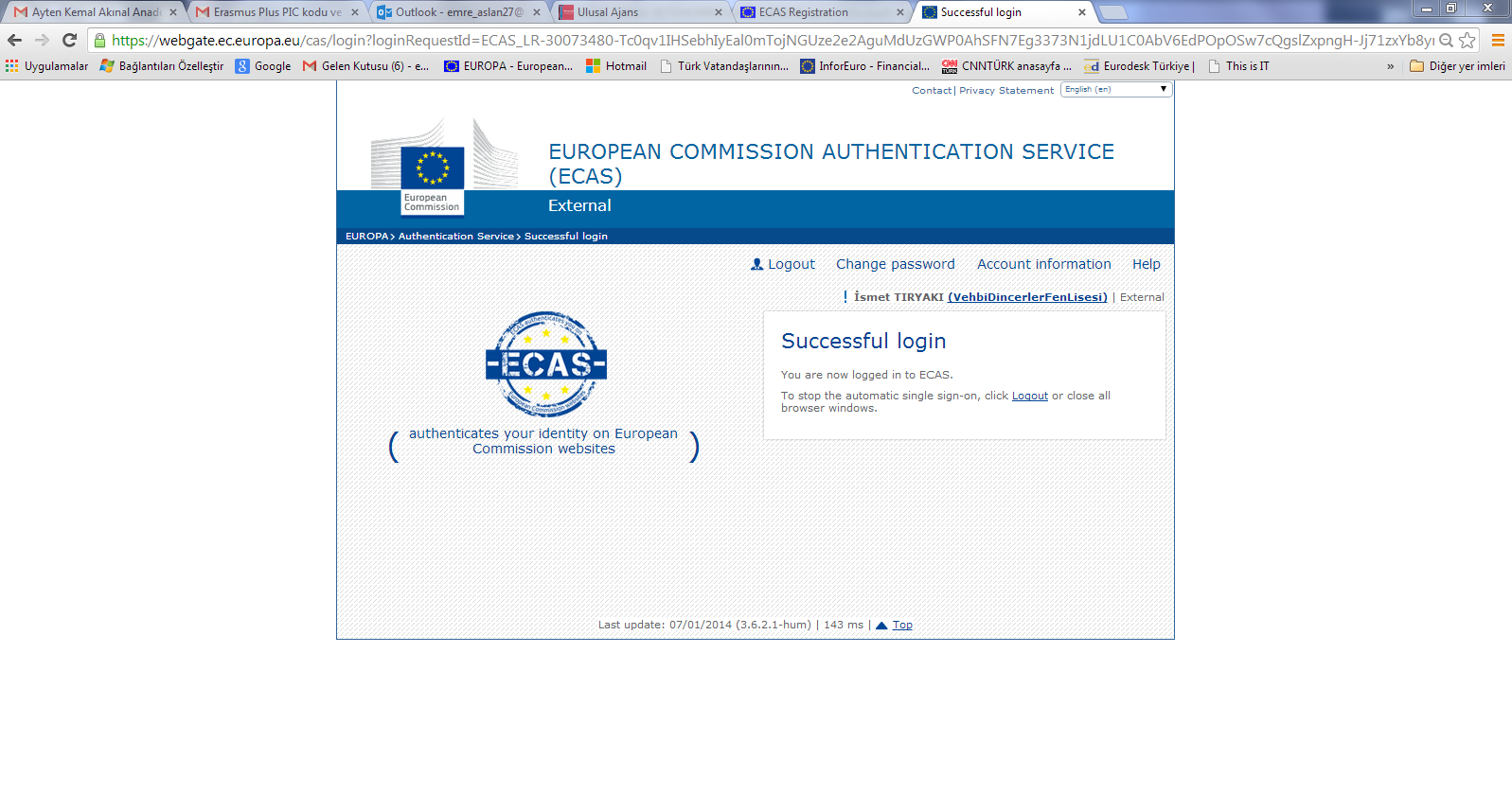 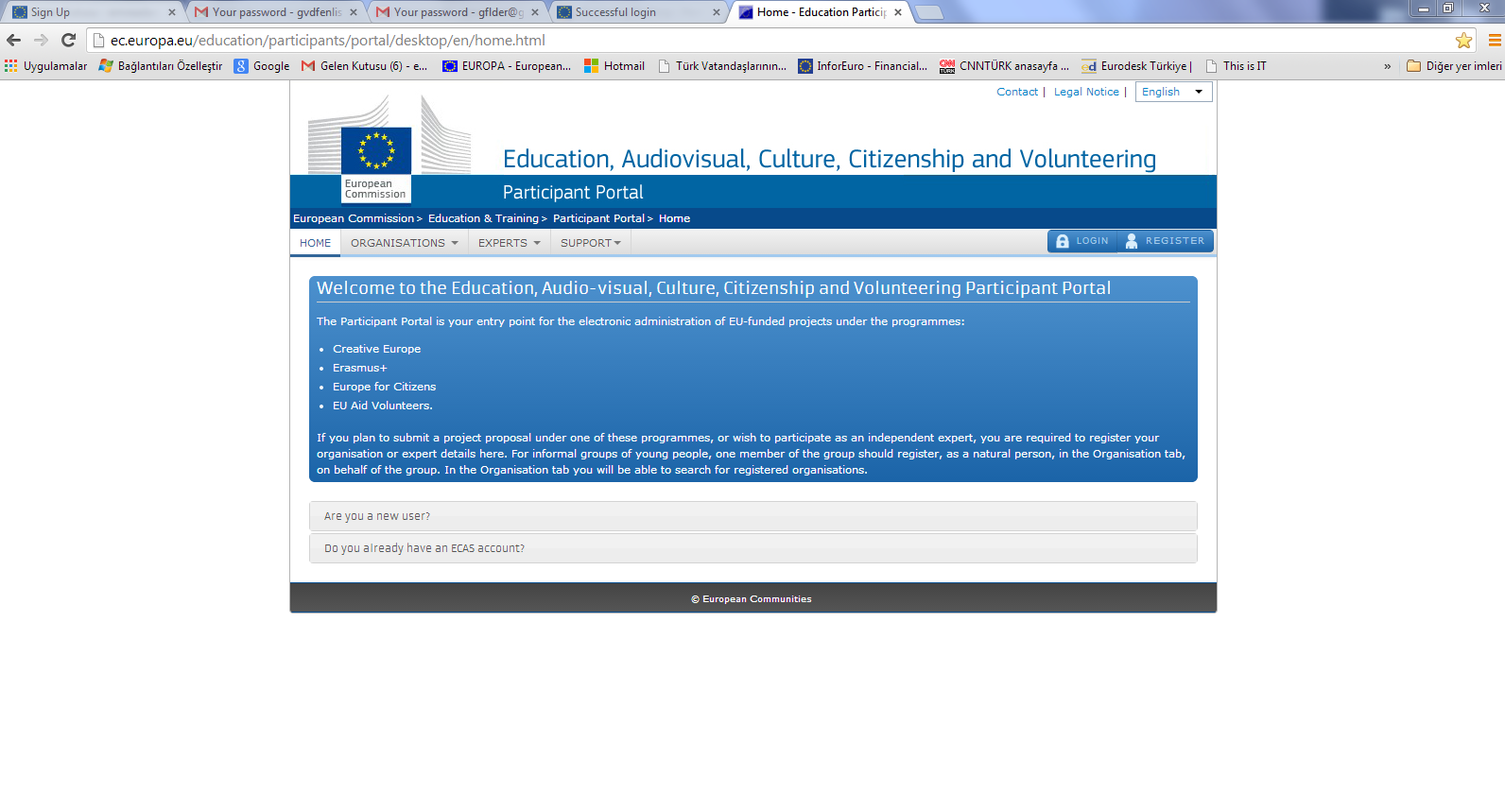 Şimdi 
PIC kodu!
https://ec.europa.eu/education/participants/portal/desktop/en/home.html
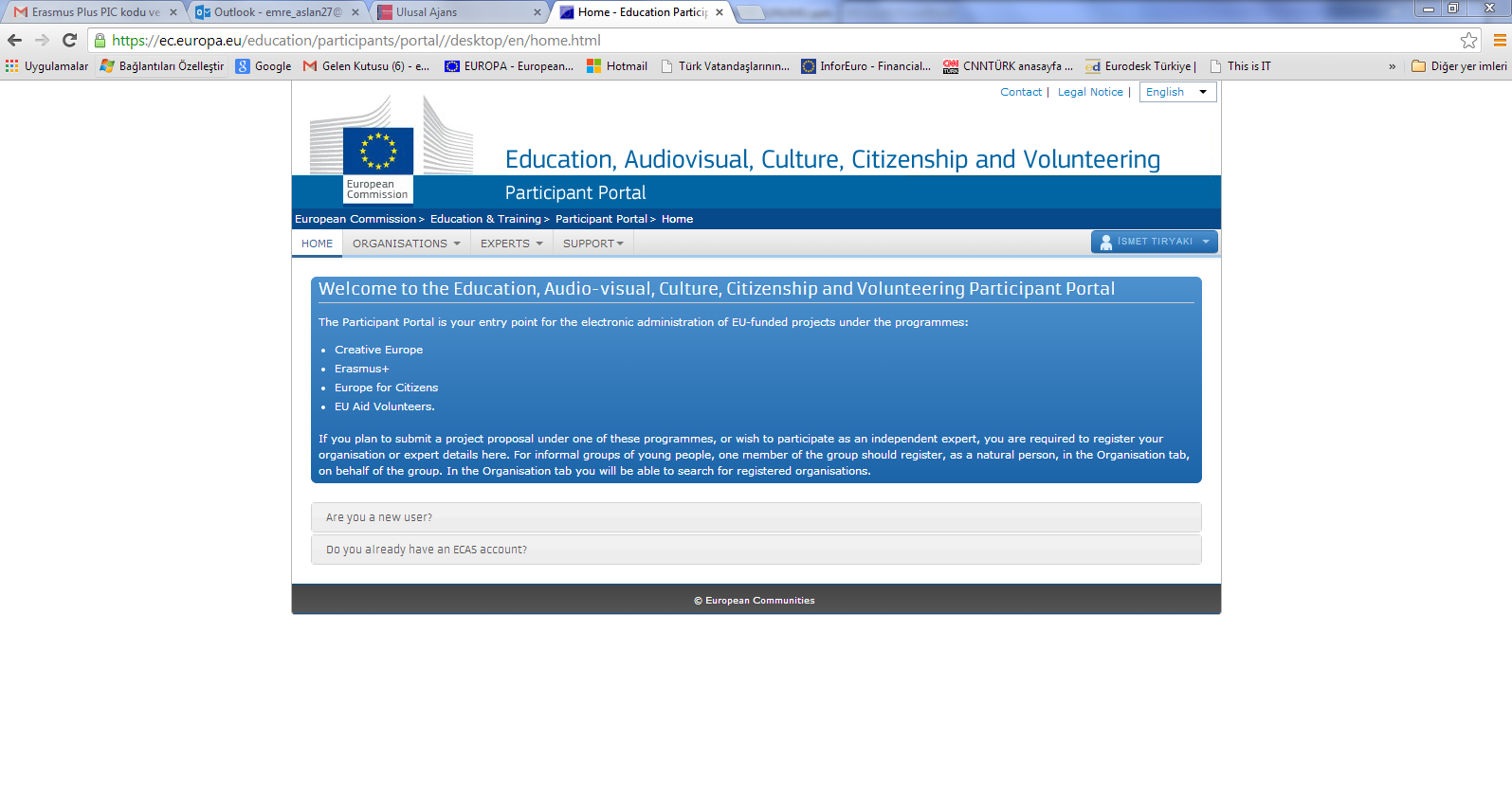 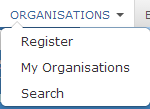 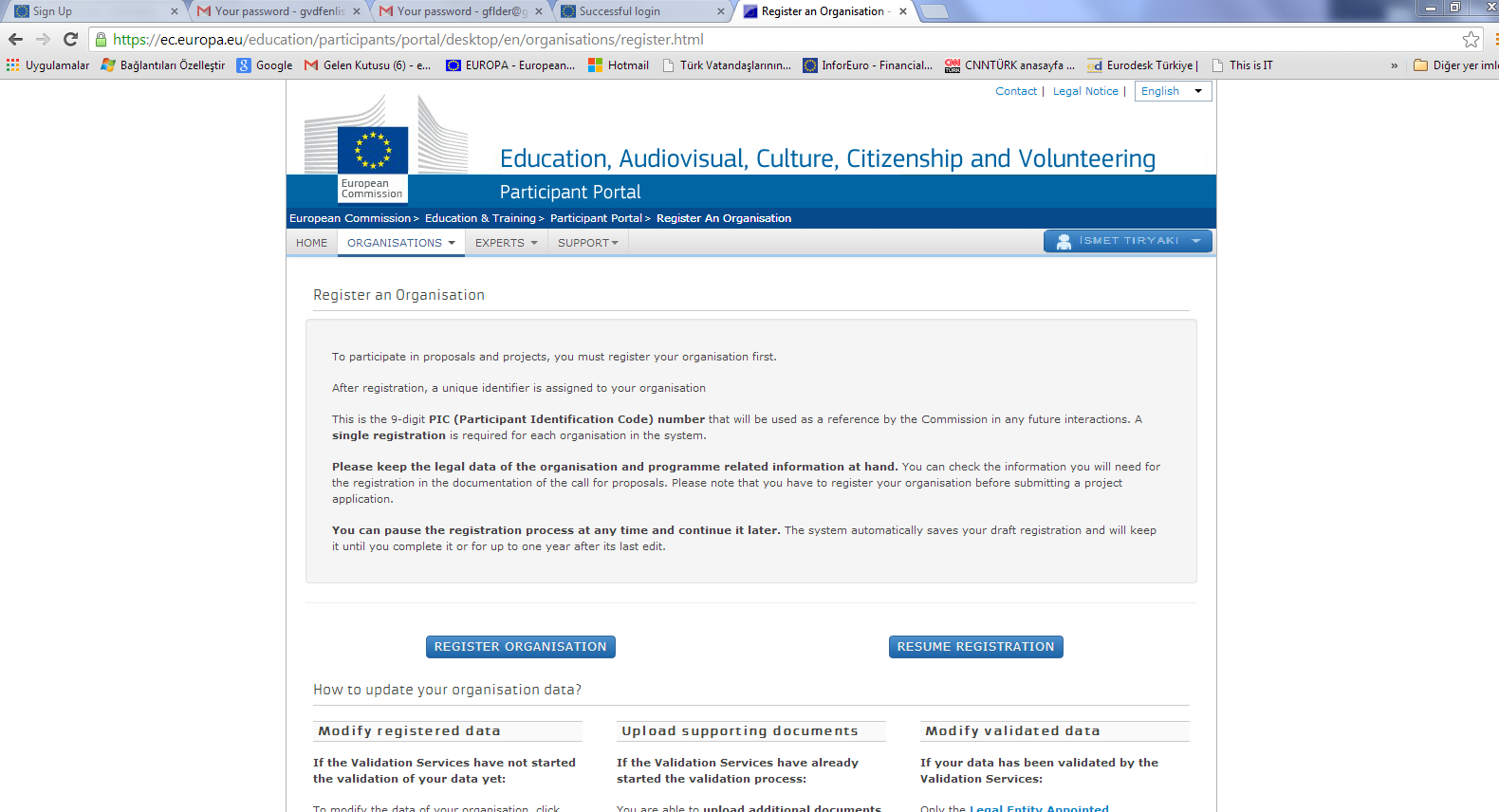 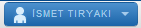 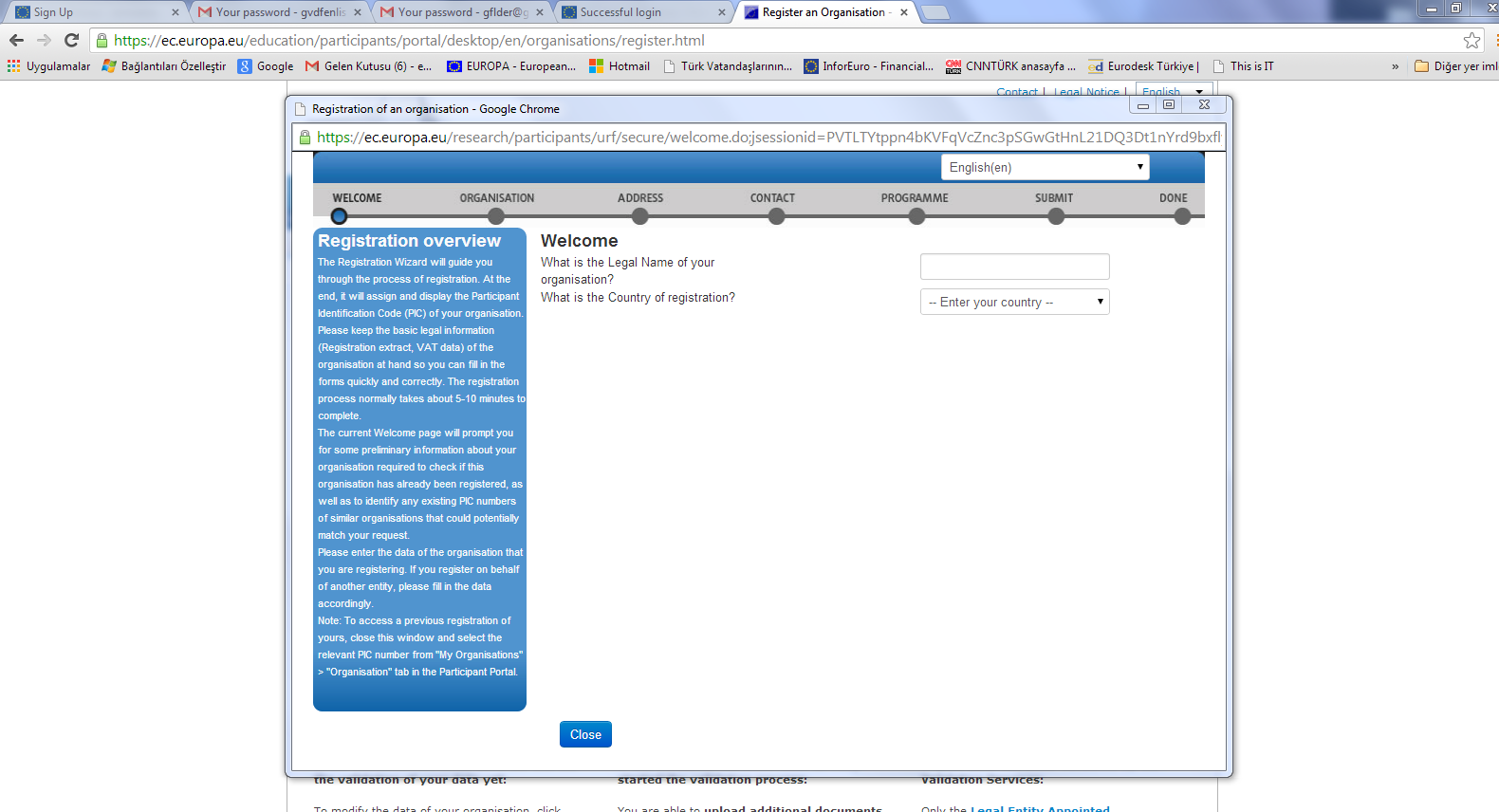 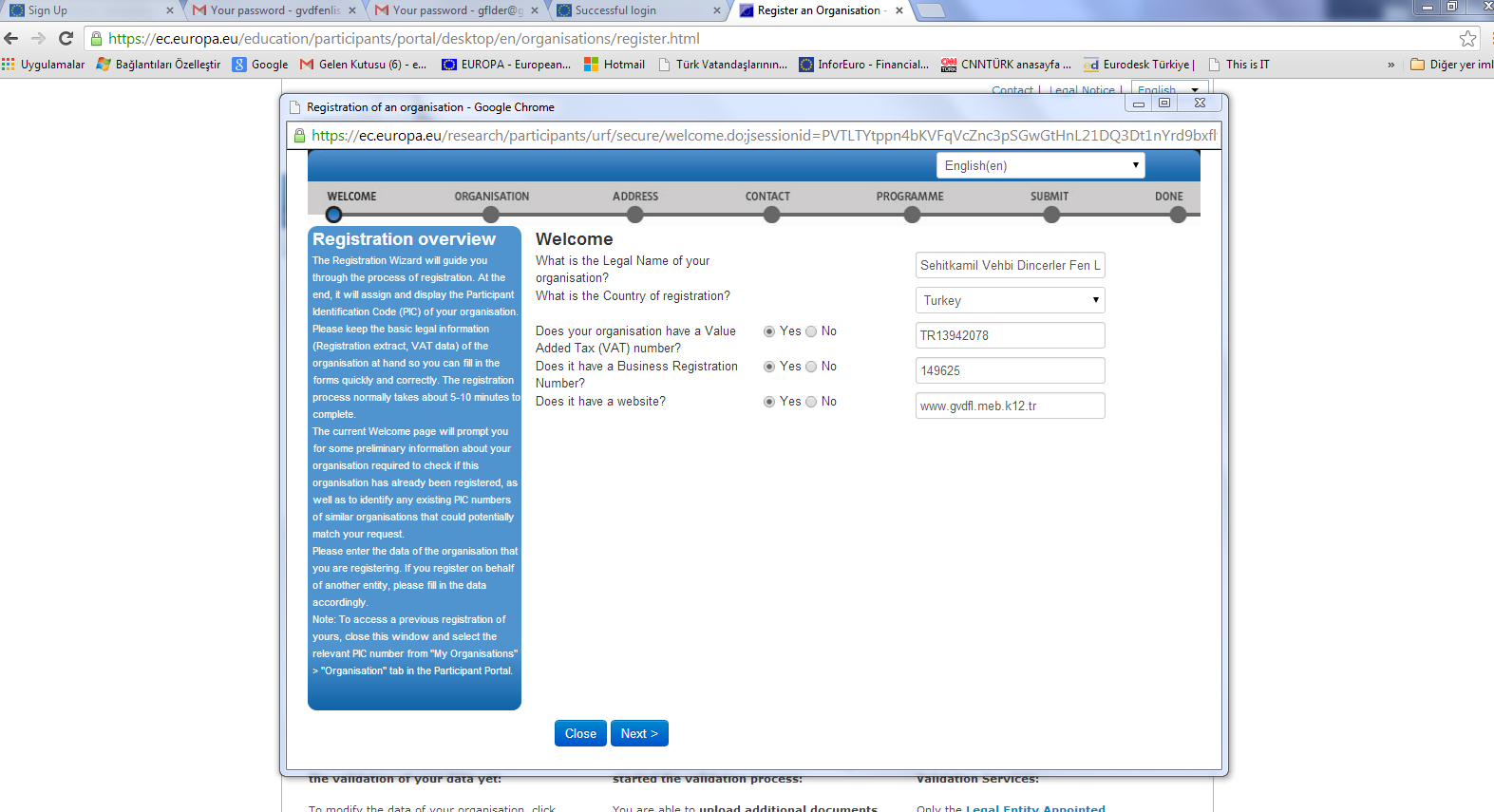 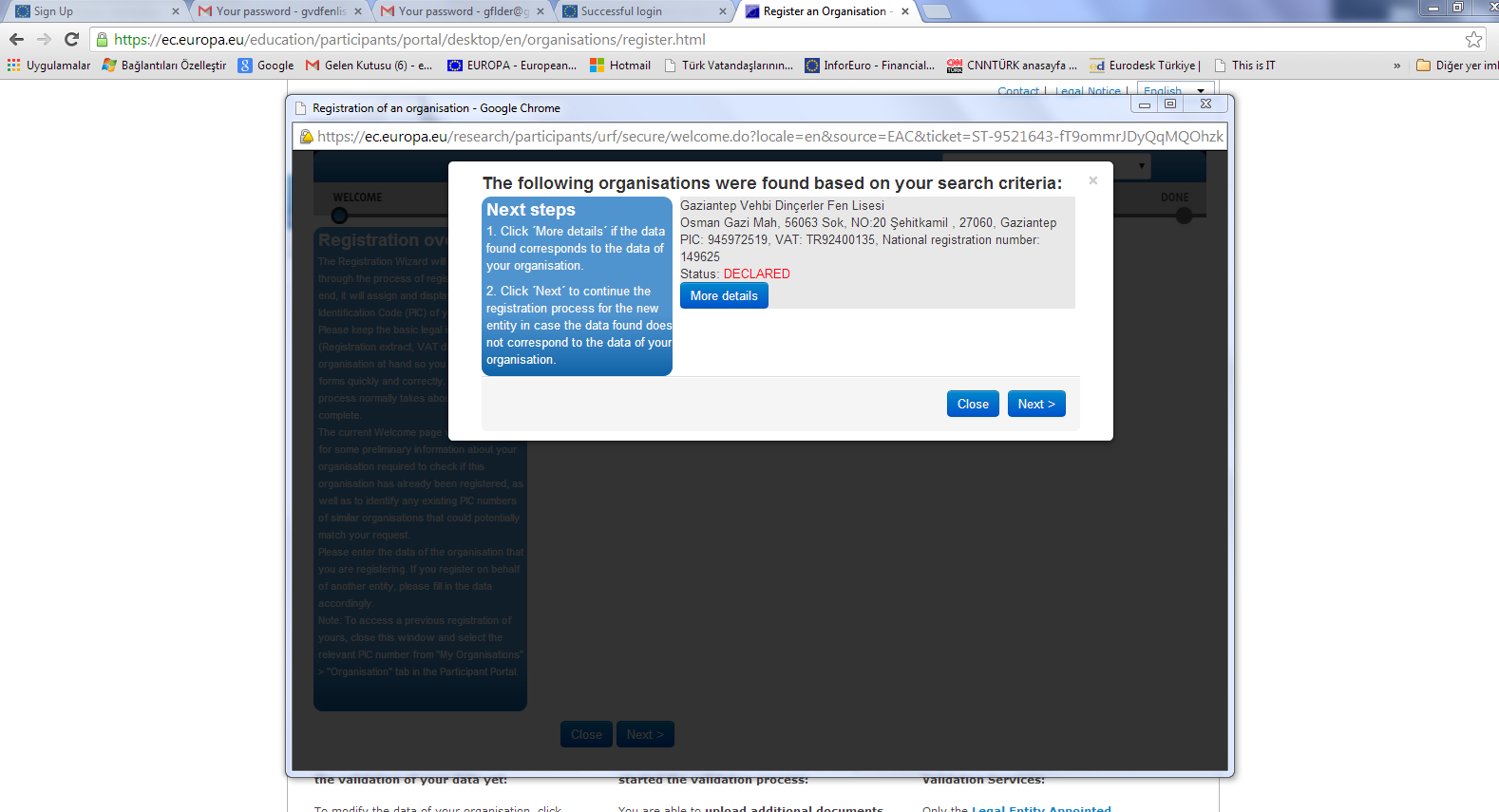 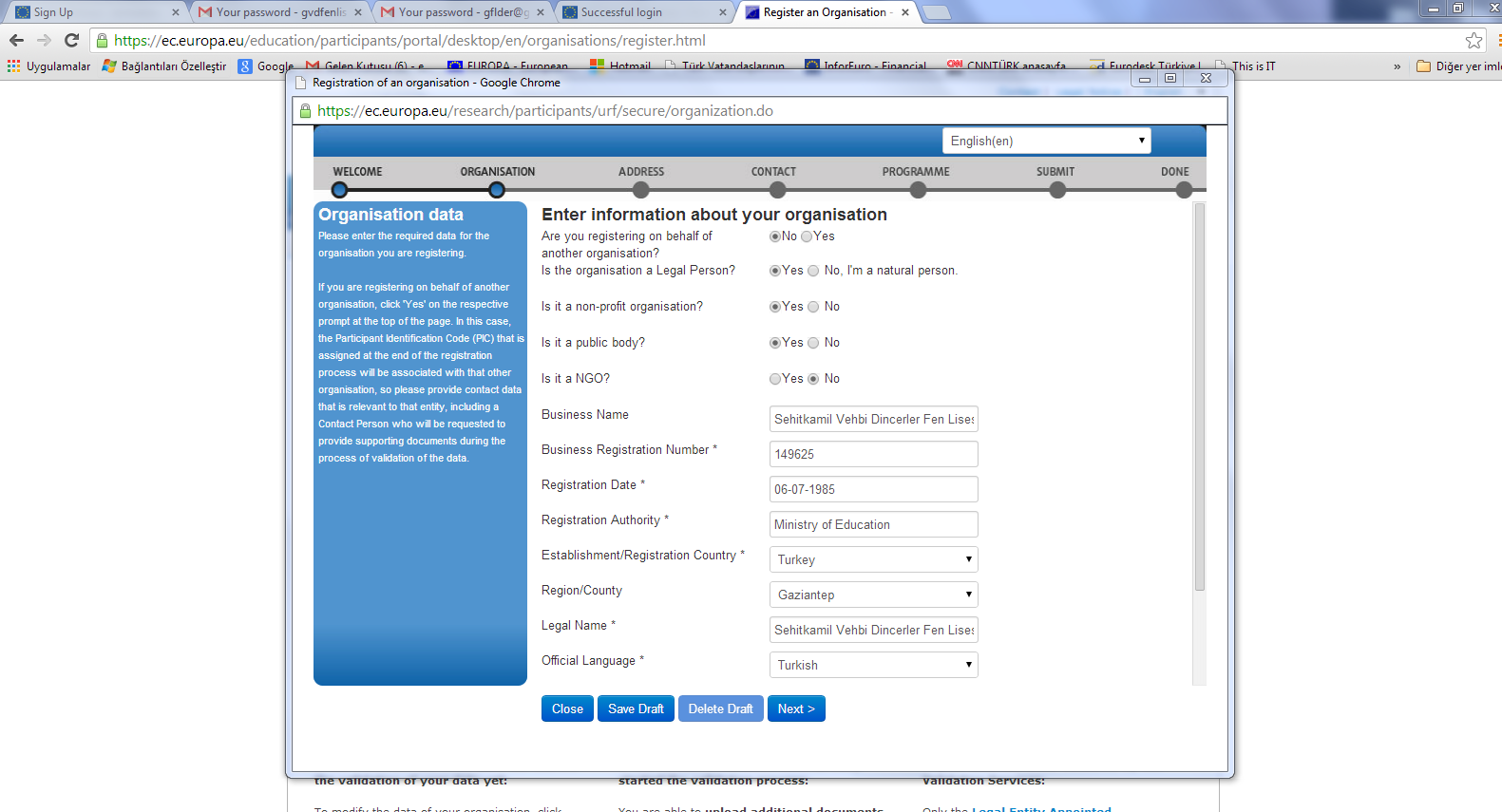 No
Yes
Yes
Yes
No
Okulunuzun ilk kuruluş izin tarihi
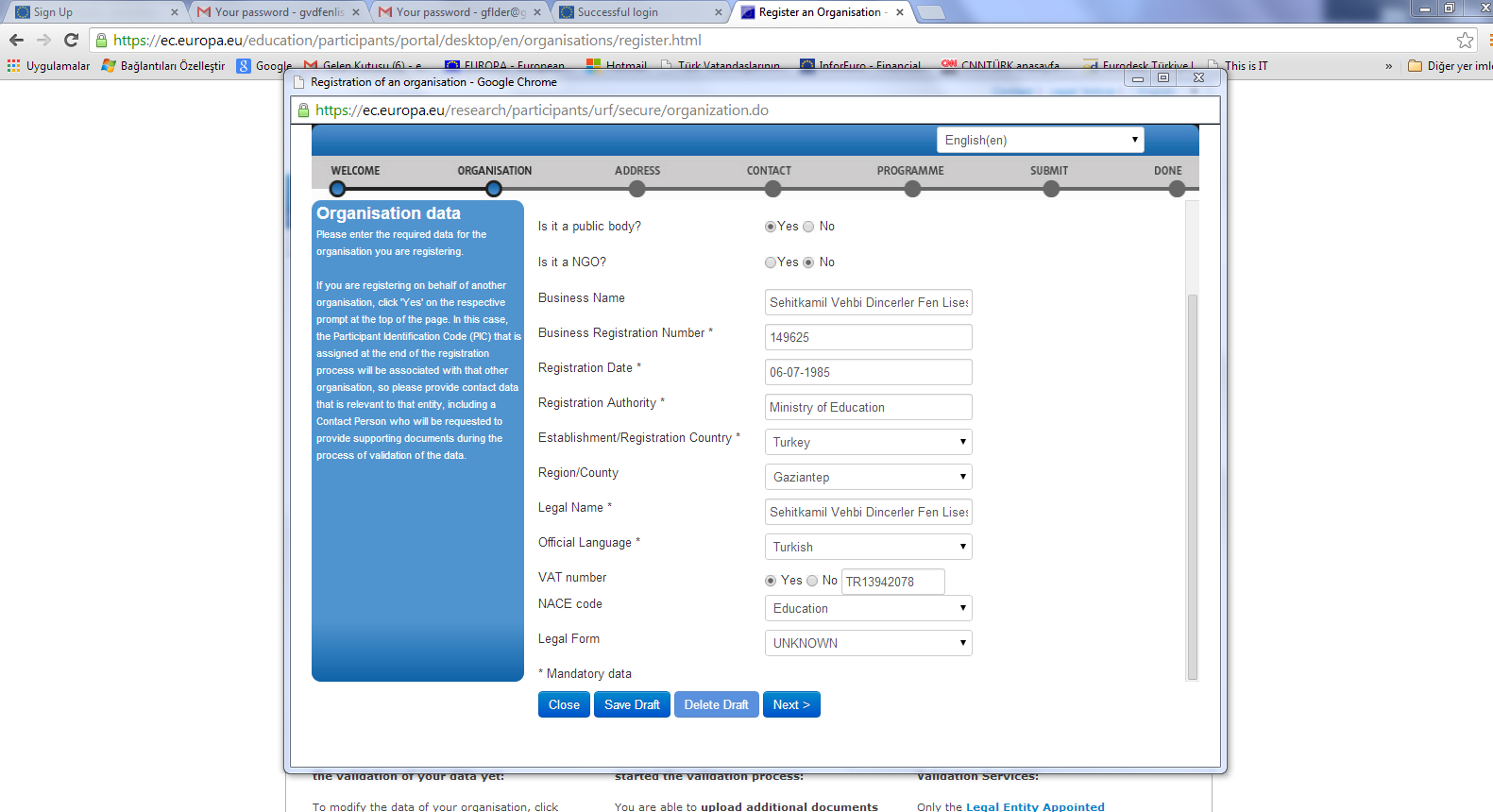 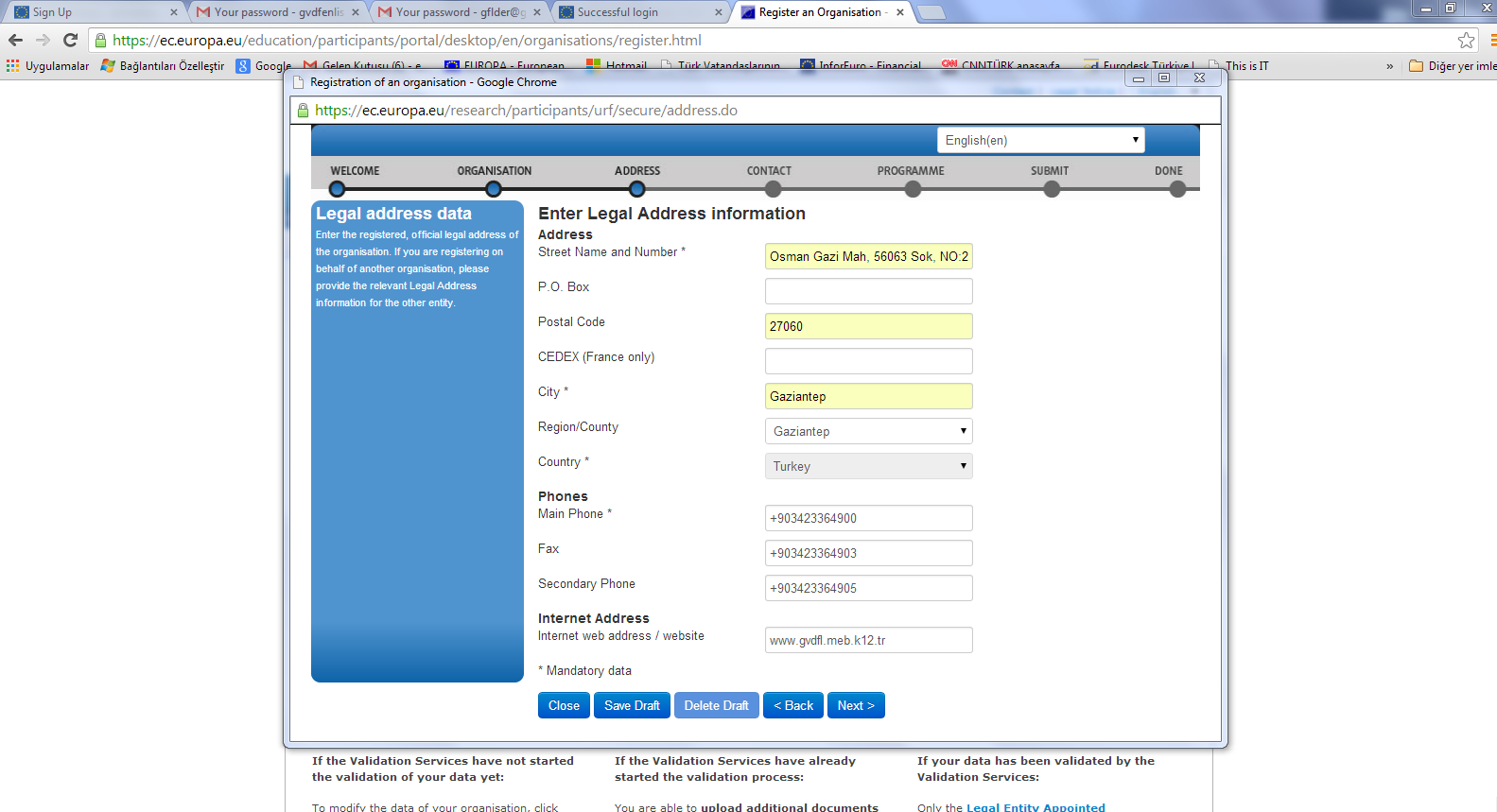 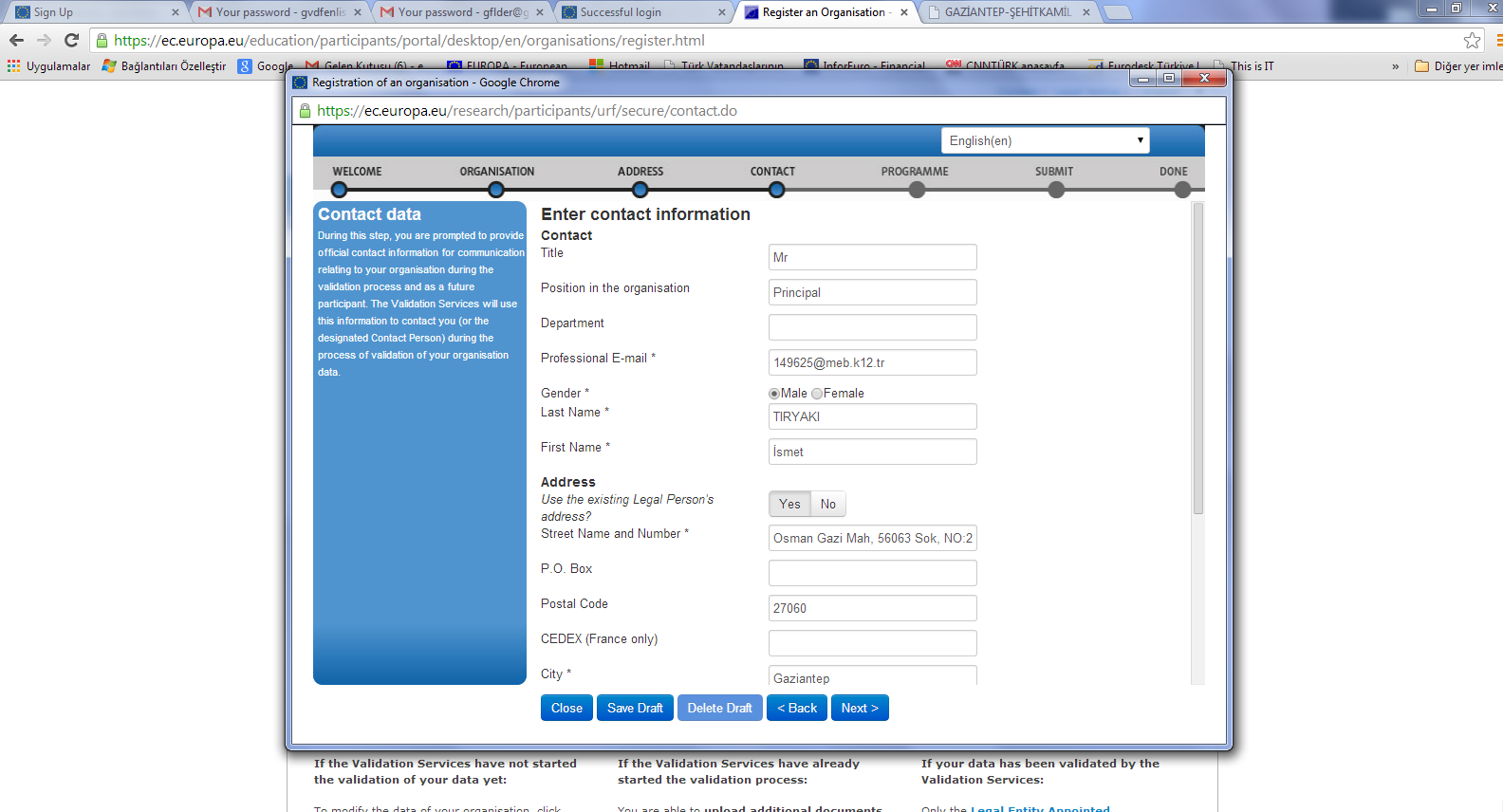 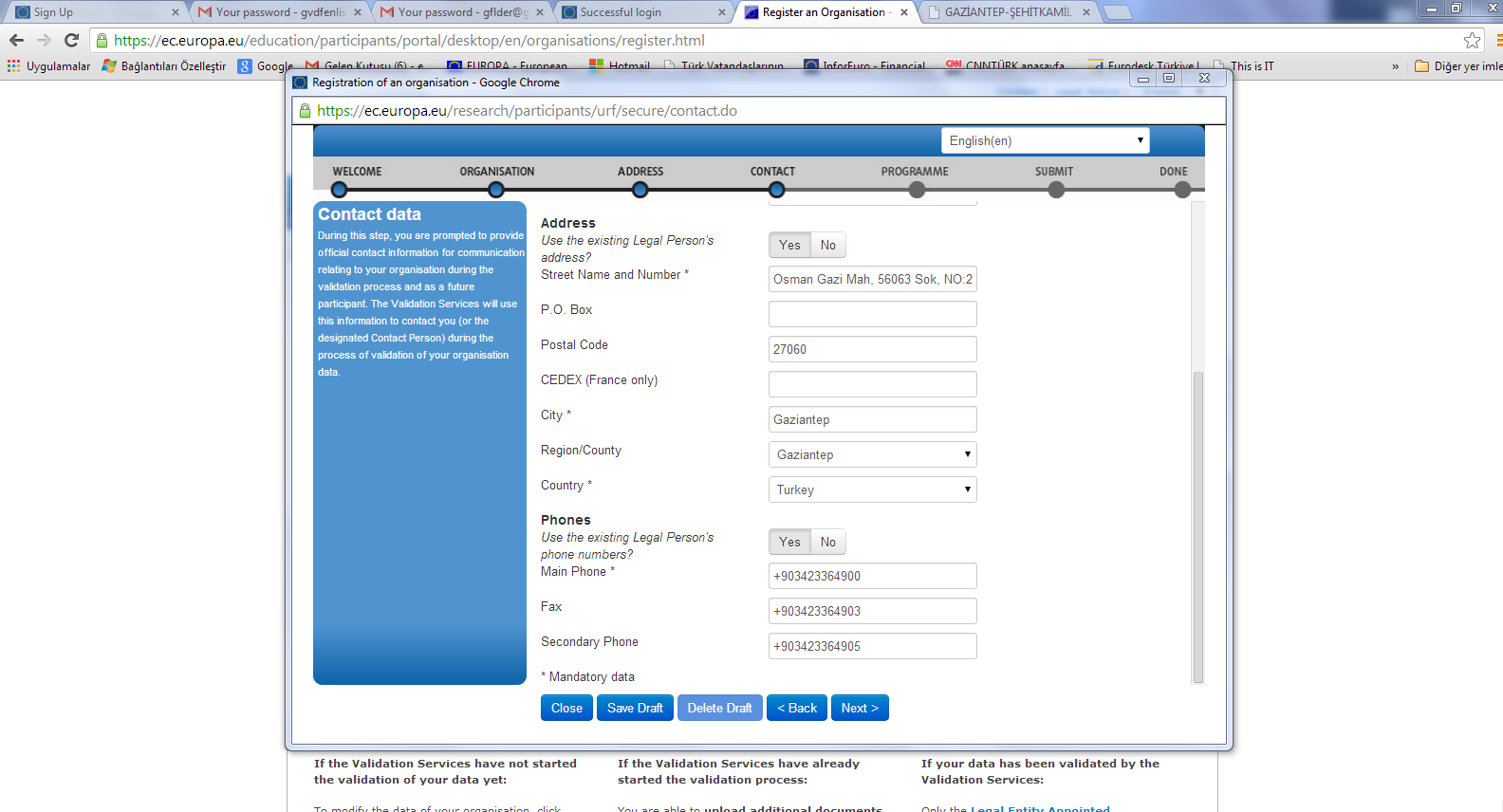 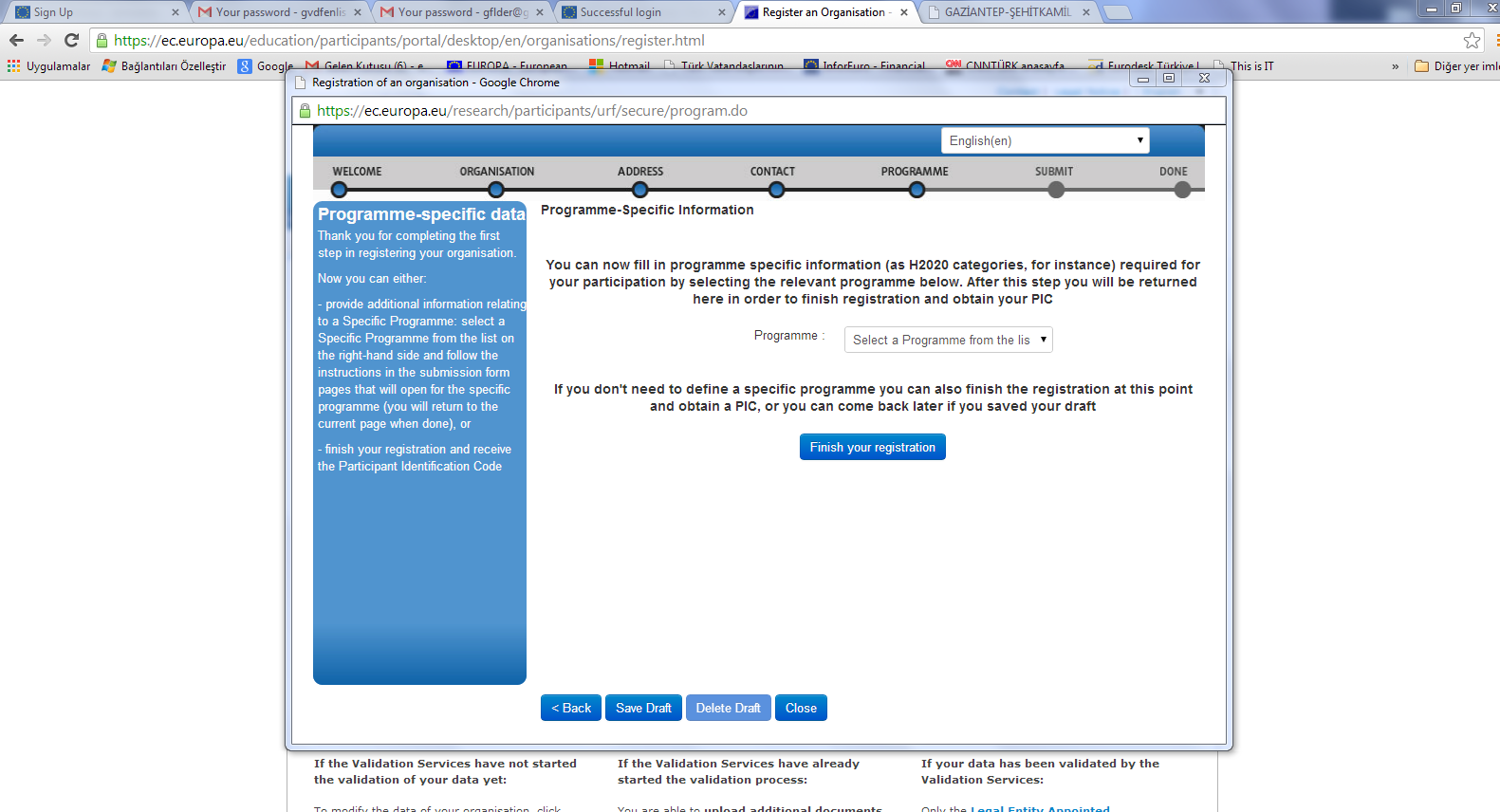 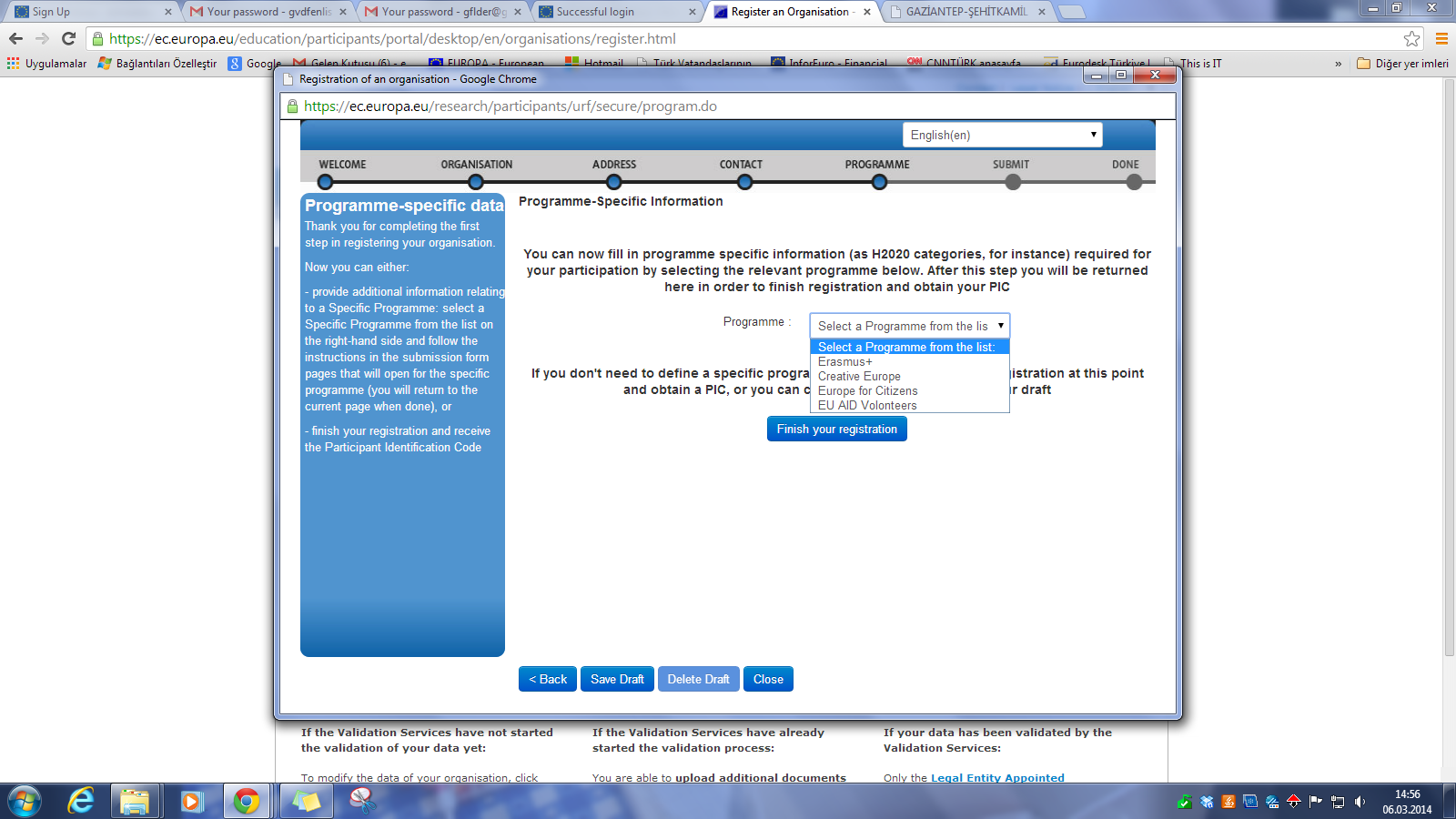 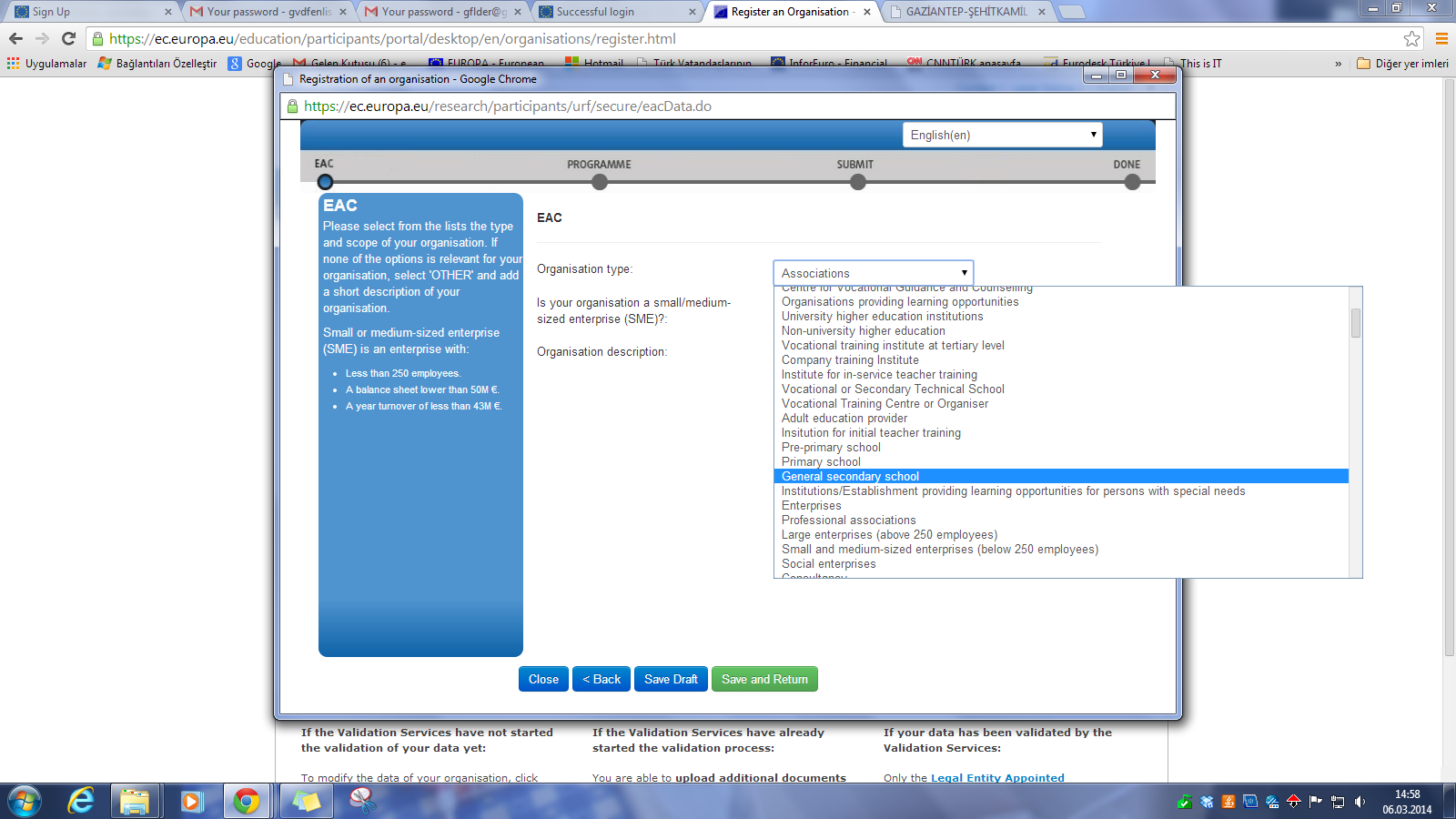 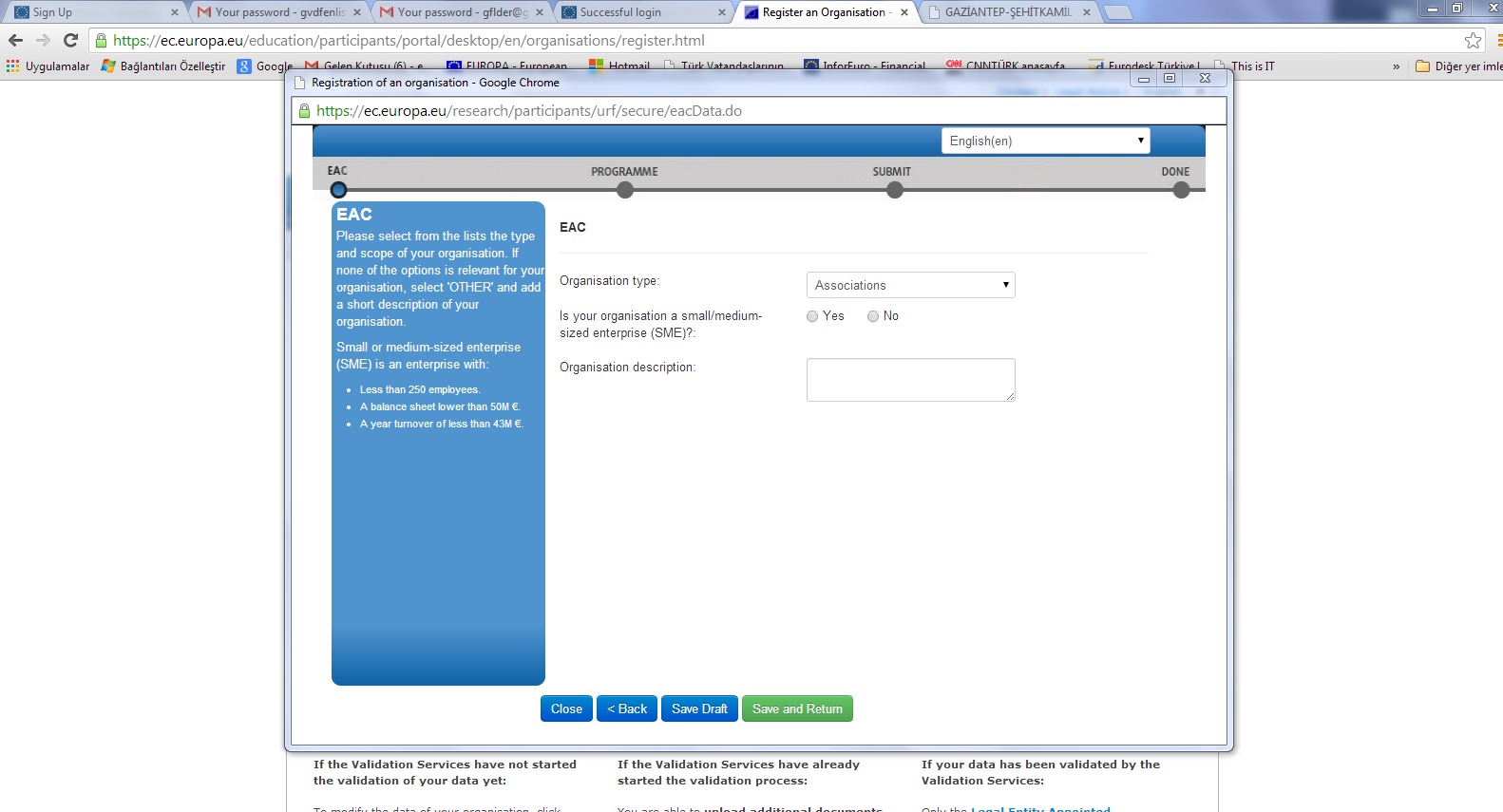 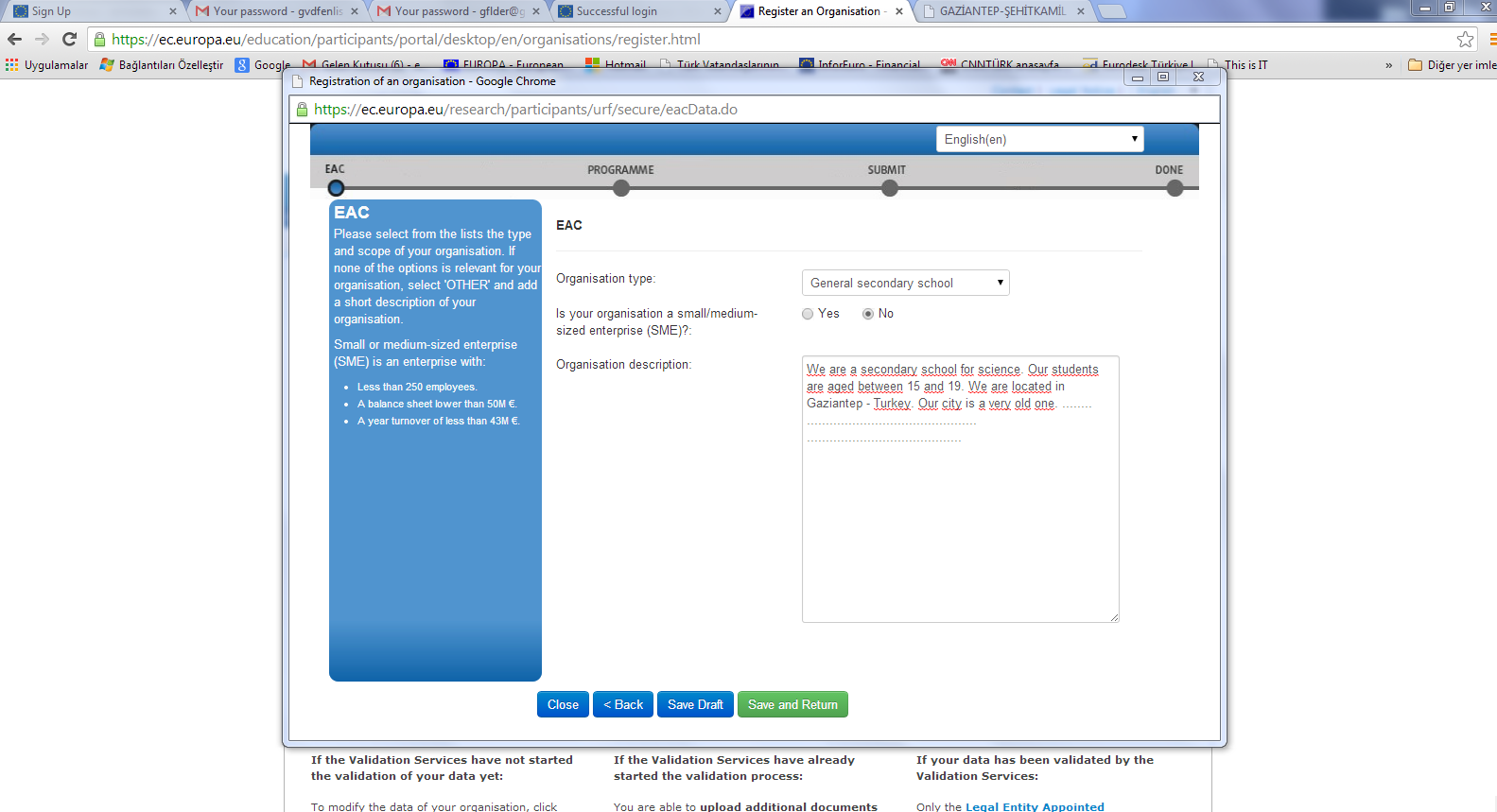 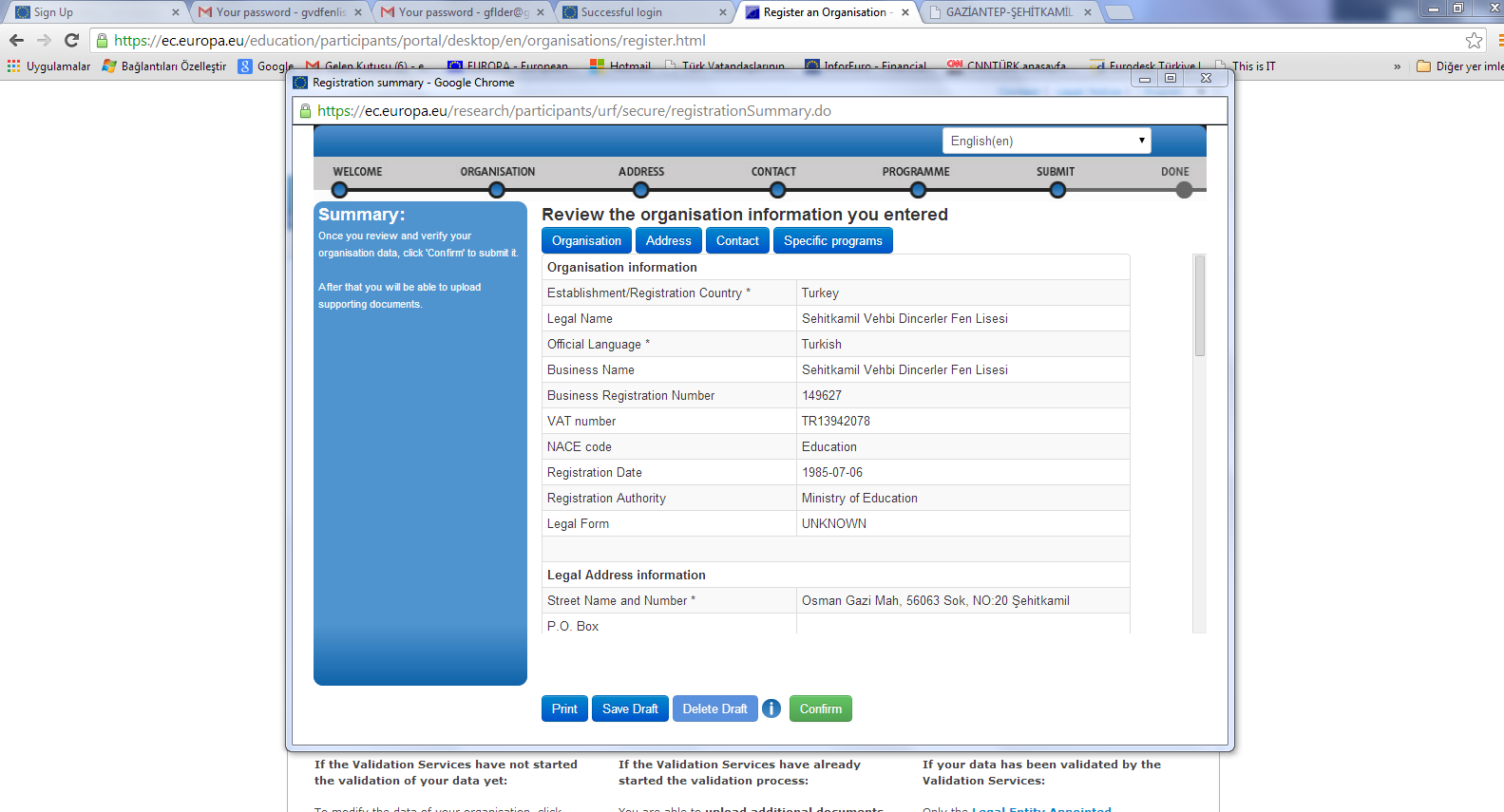 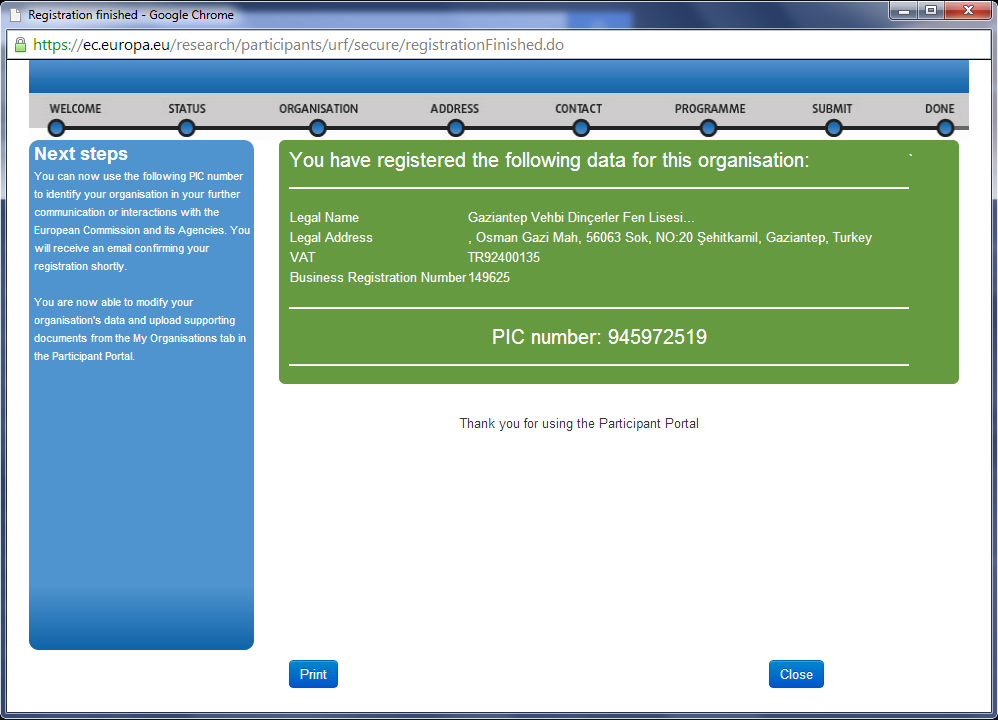 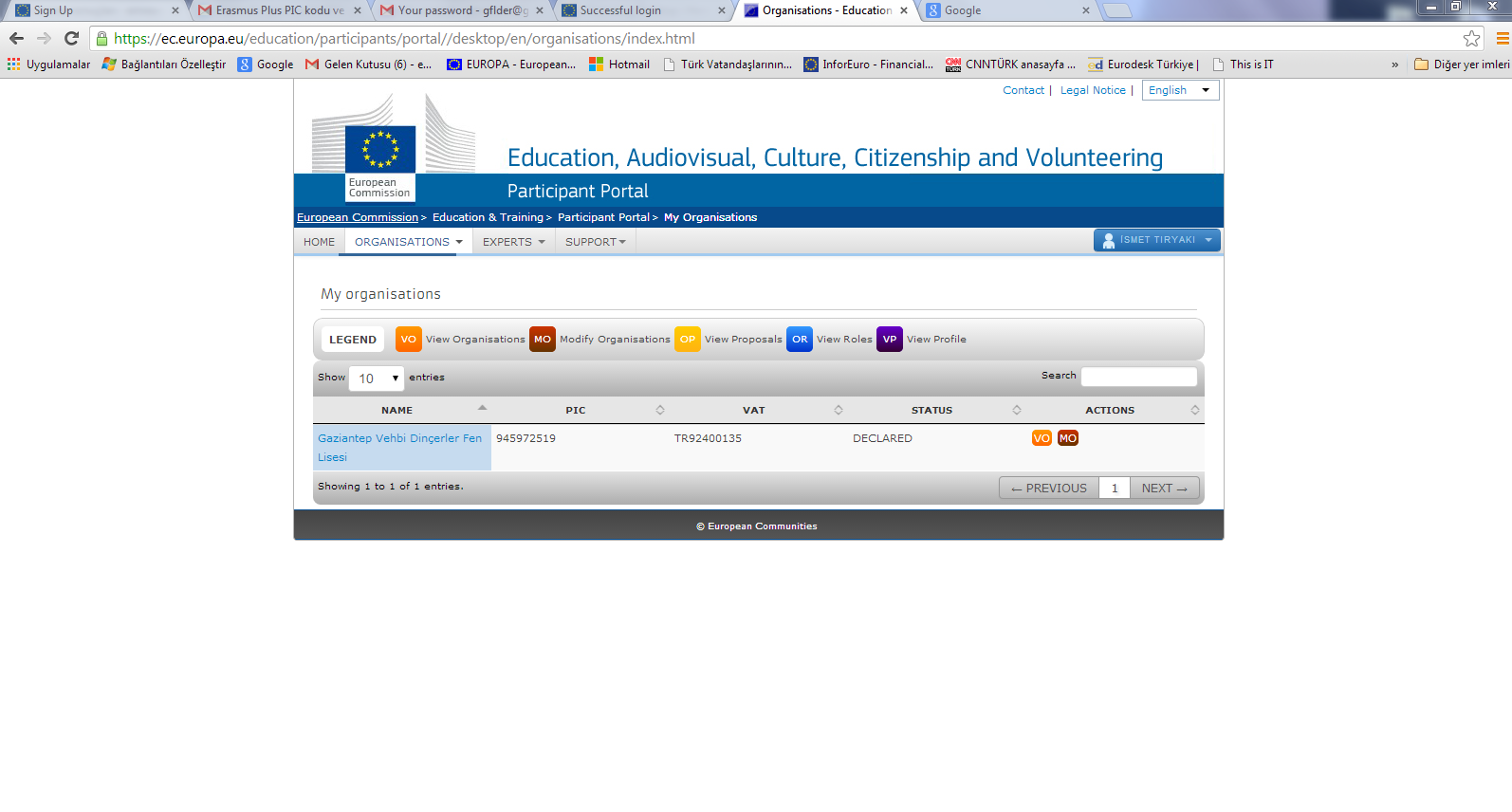